天地间隐藏着无穷无尽的奥秘，等待我们去寻找。
的世界
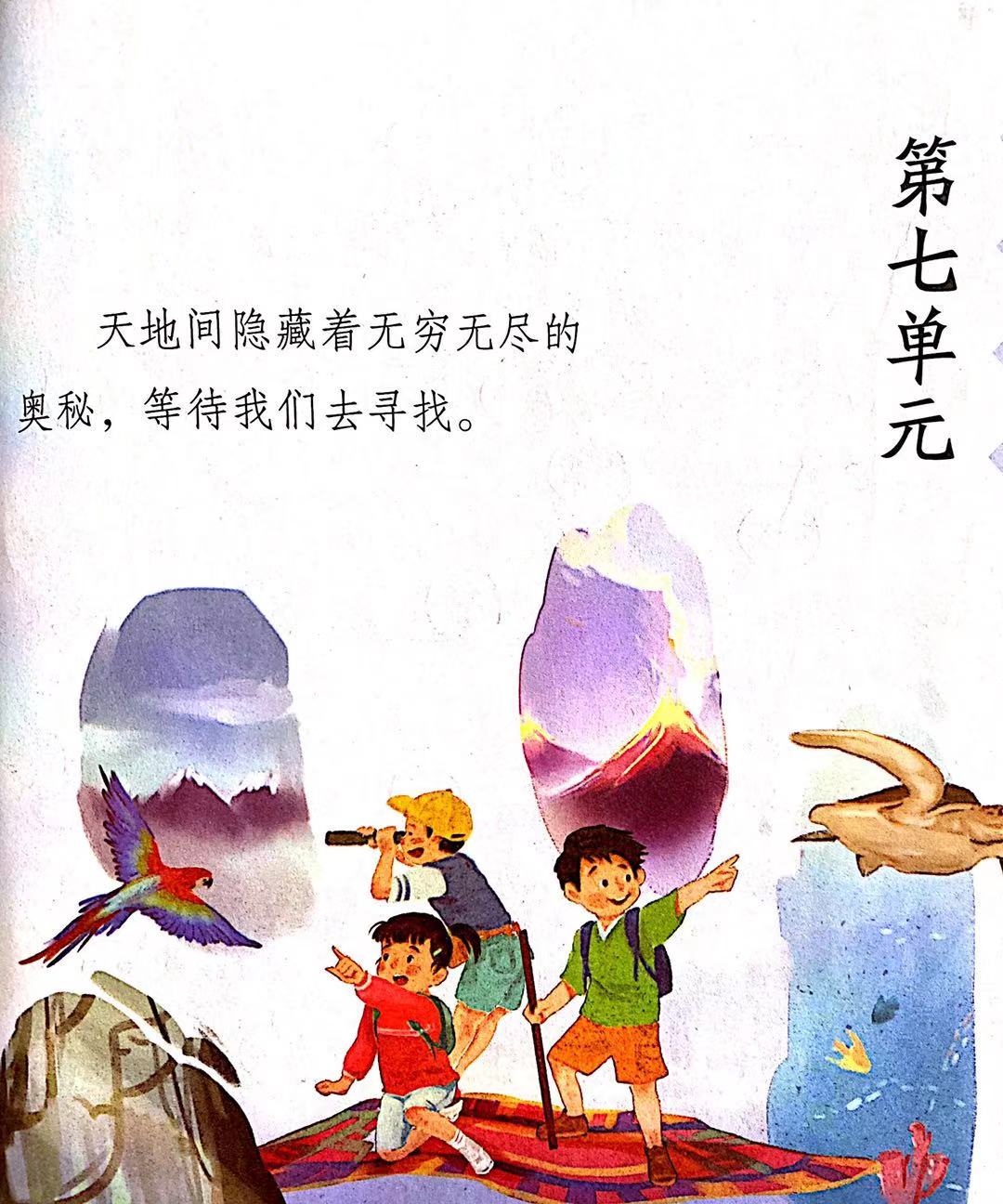 22.我们奇妙的世界
自读要求：

1.自由轻声朗读课文，读准字音，读通句子，难读的句子多读几遍。

2.读完后想一想，如果要把整篇课文浓缩成一句话，你会选哪一句呢？
是的，世界上存在的奇妙的事物是无穷的，只要我们去寻找。
这是一个奇妙的世界，一切看上去都是有生命的。
自读要求：

迅速浏览课文，想一想：课文是从哪两方面来写世界的奇妙的？
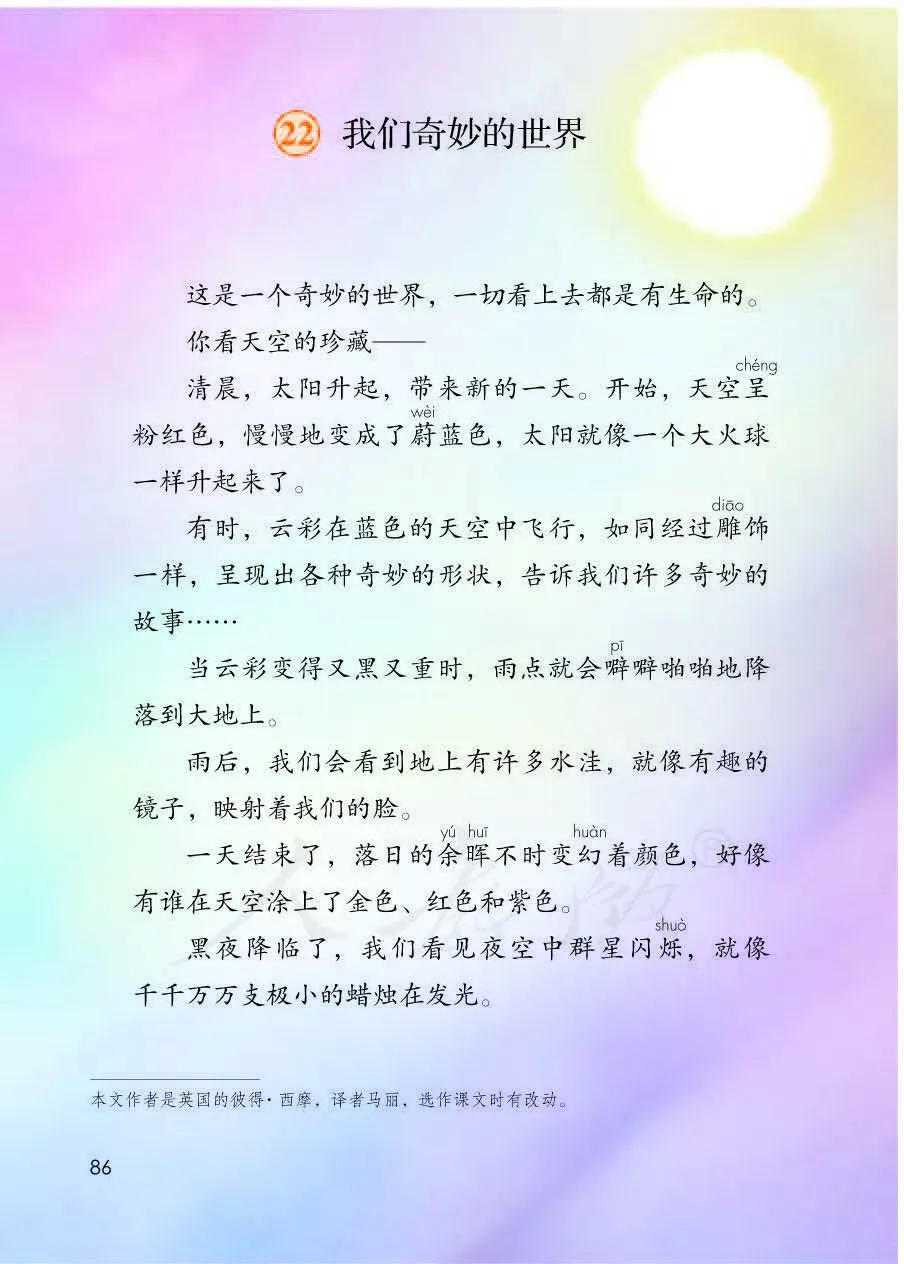 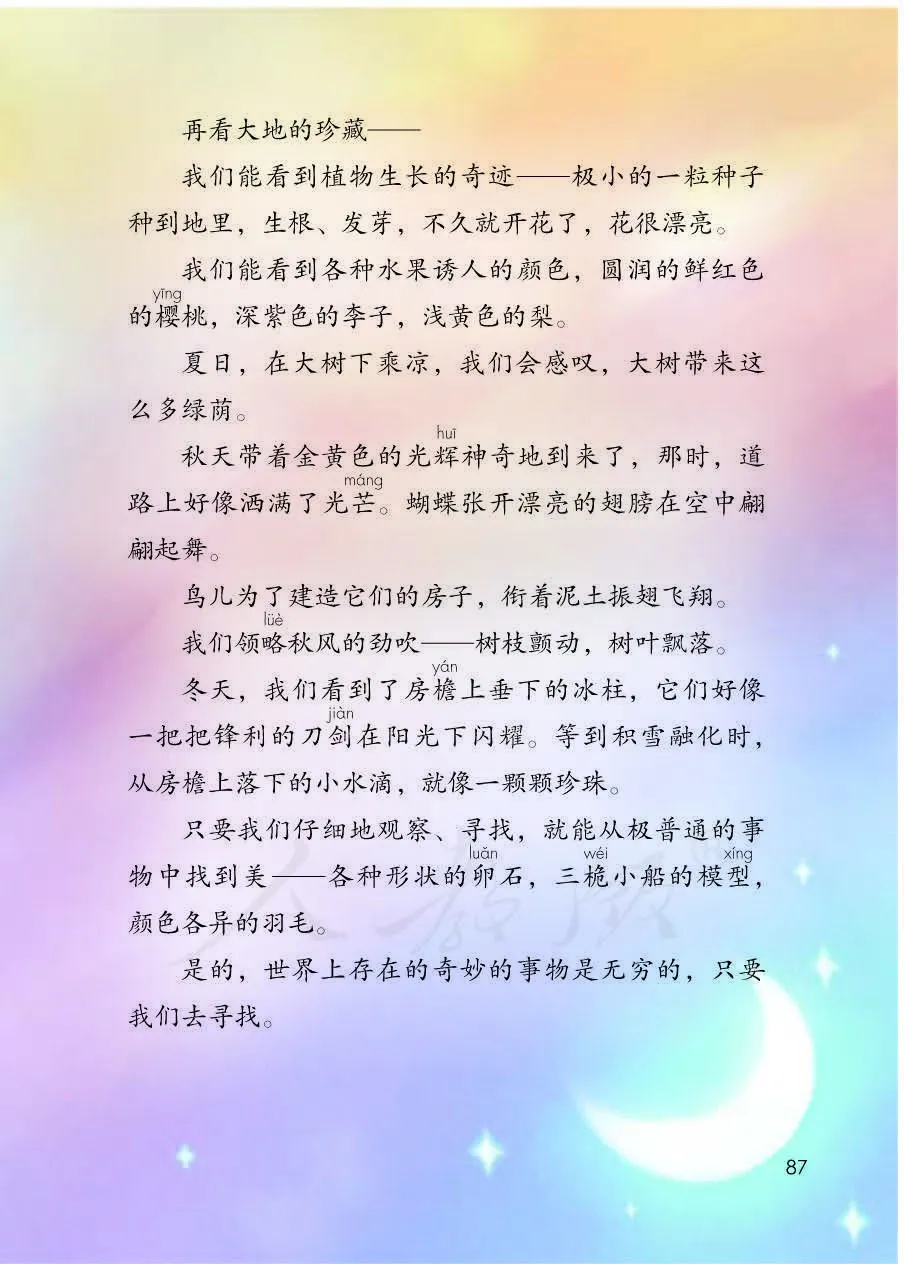 你看天空的珍藏——
再看大地的珍藏——
你看天空的珍藏——
再看大地的珍藏——
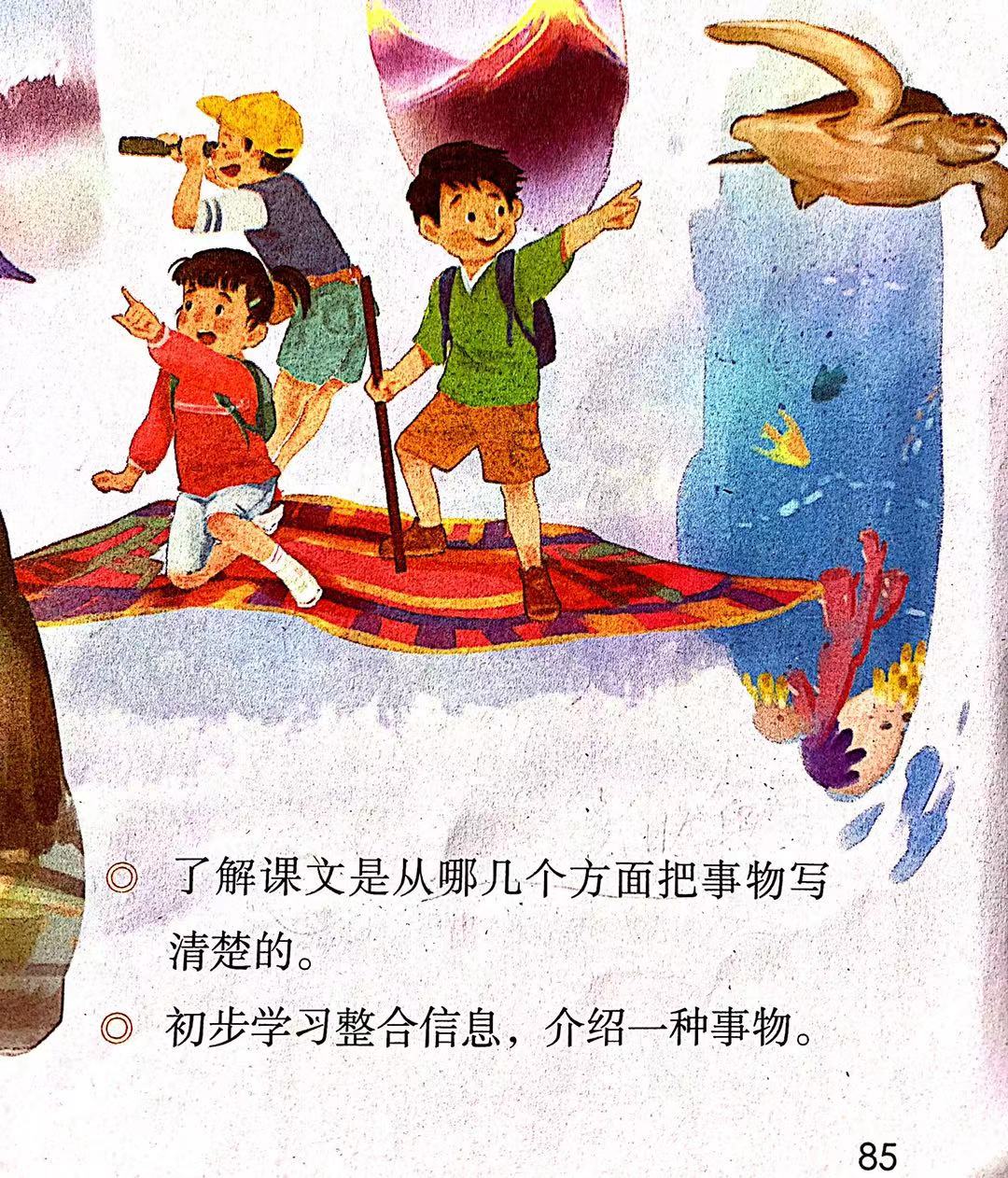 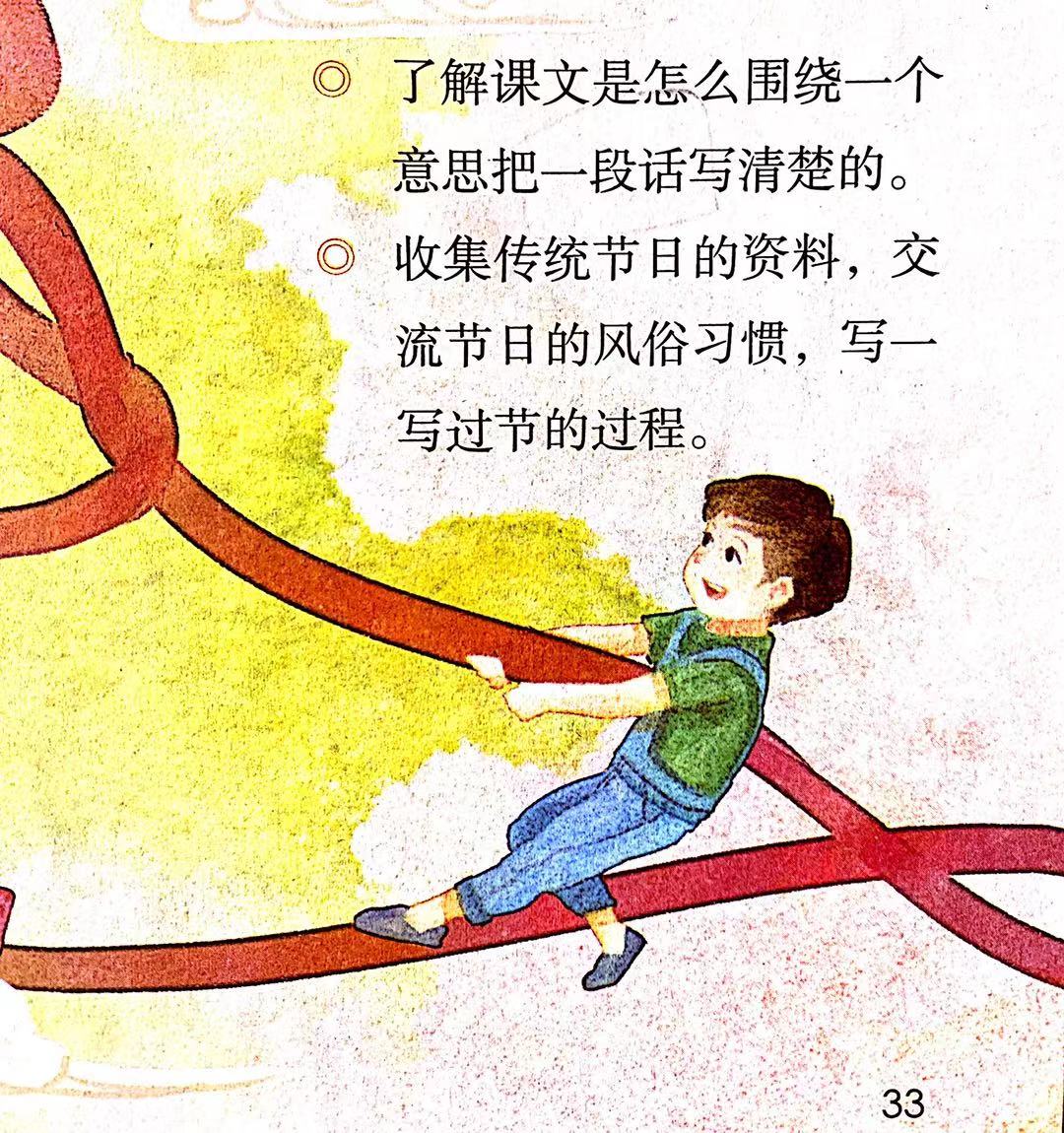 我们奇妙的世界
天空
大地
我们奇妙的世界
天空
大地
合作学习：

再次默读课文，圈出作者写了天空和大地的哪些景物？同桌合作将景物找全。
我们奇妙的世界
天空
大地
冰柱
秋风
太阳
云彩
雨点
群星
水果
水洼
植物
绿荫
蝴蝶
鸟儿
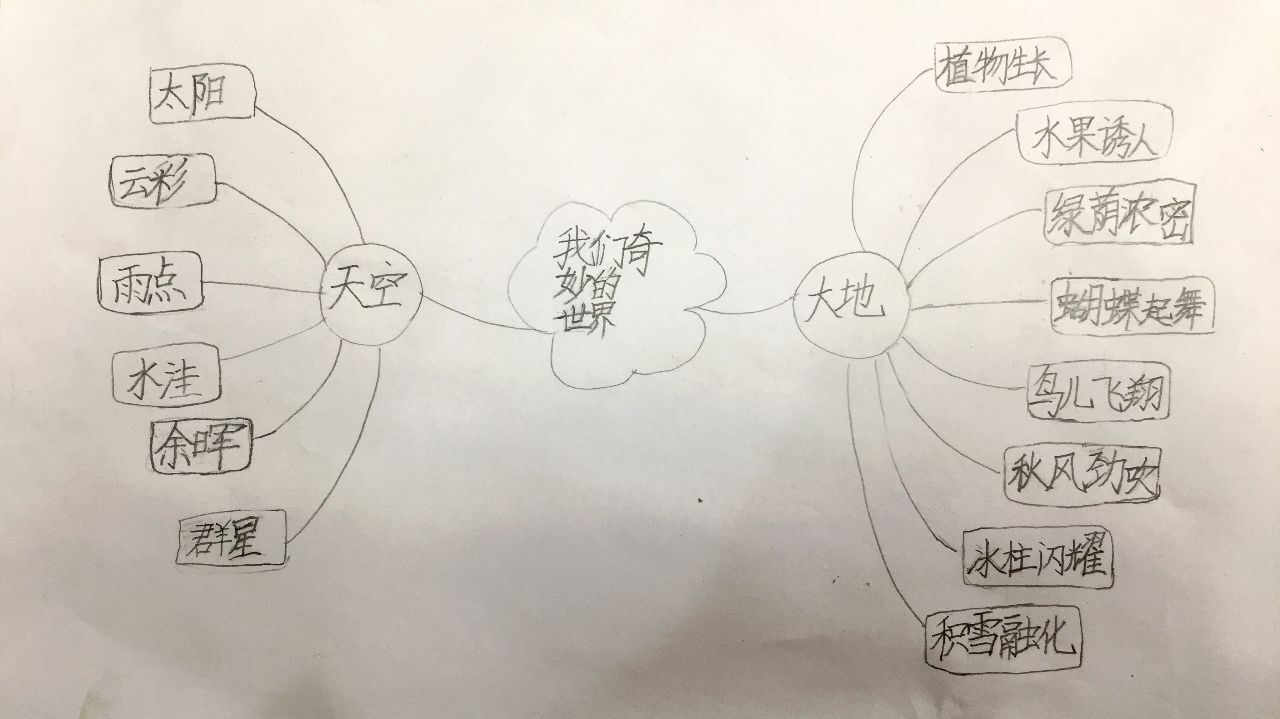 我们奇妙的世界
天空
大地
冰柱
秋风
太阳
云彩
雨点
群星
水果
水洼
植物
绿荫
蝴蝶
鸟儿
小组合作学习：
你觉得天空中哪个景物最奇妙呢？画出相关语句。
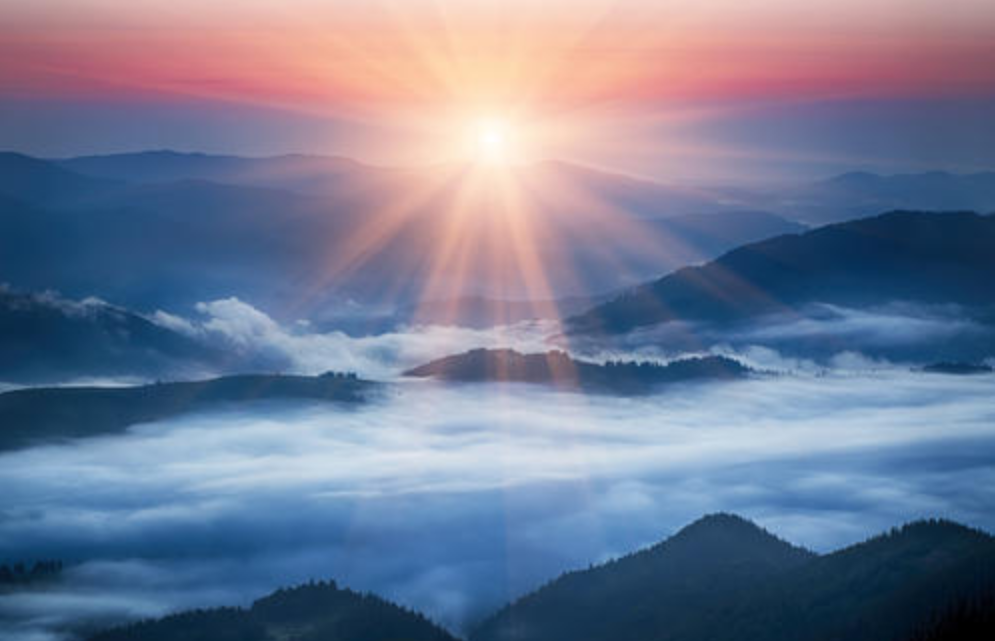 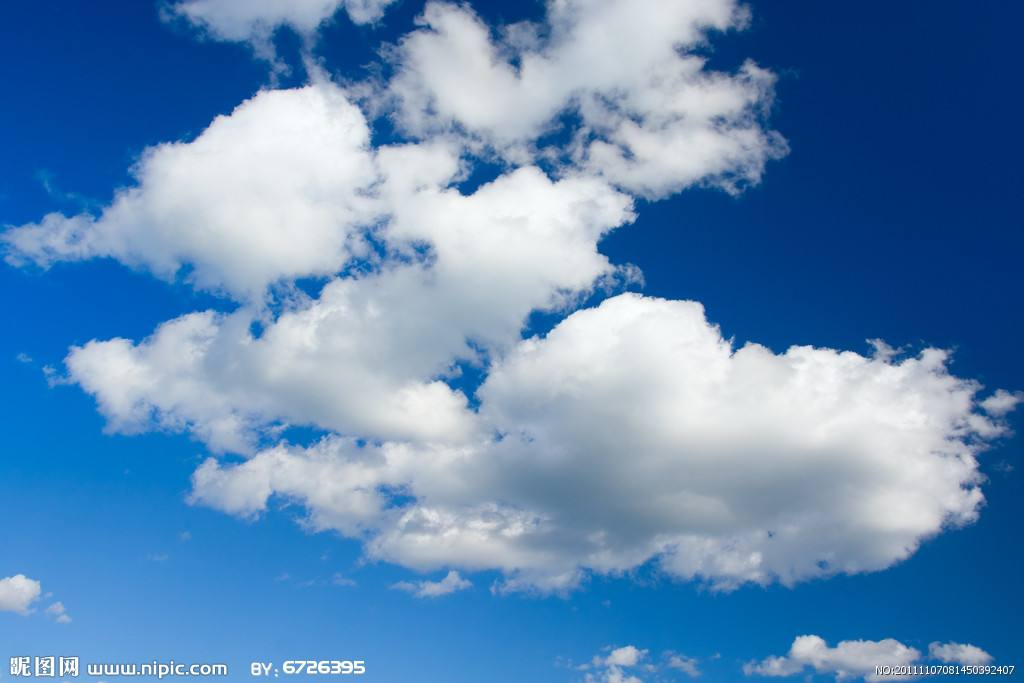 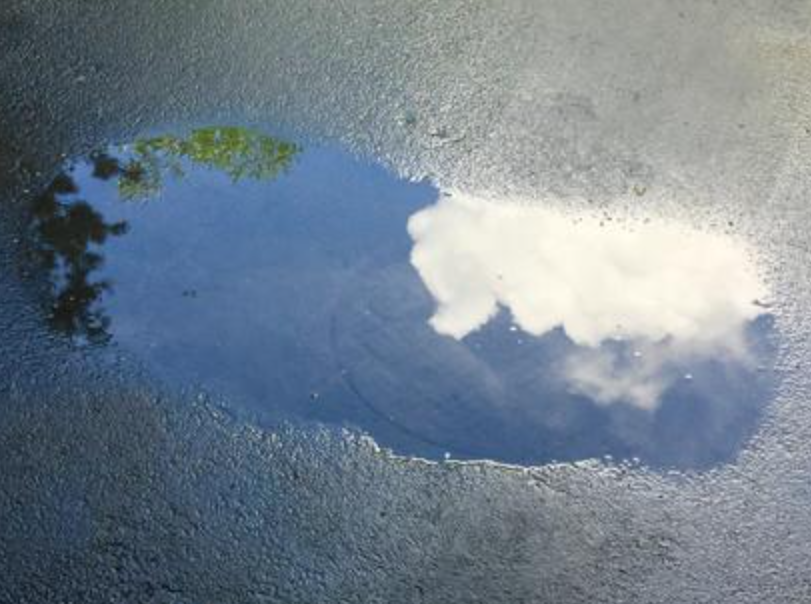 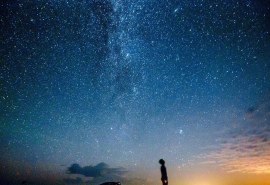 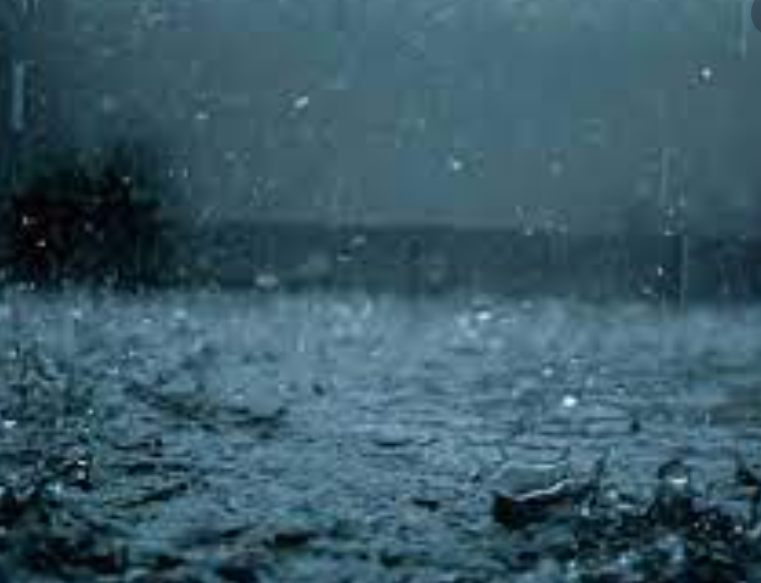 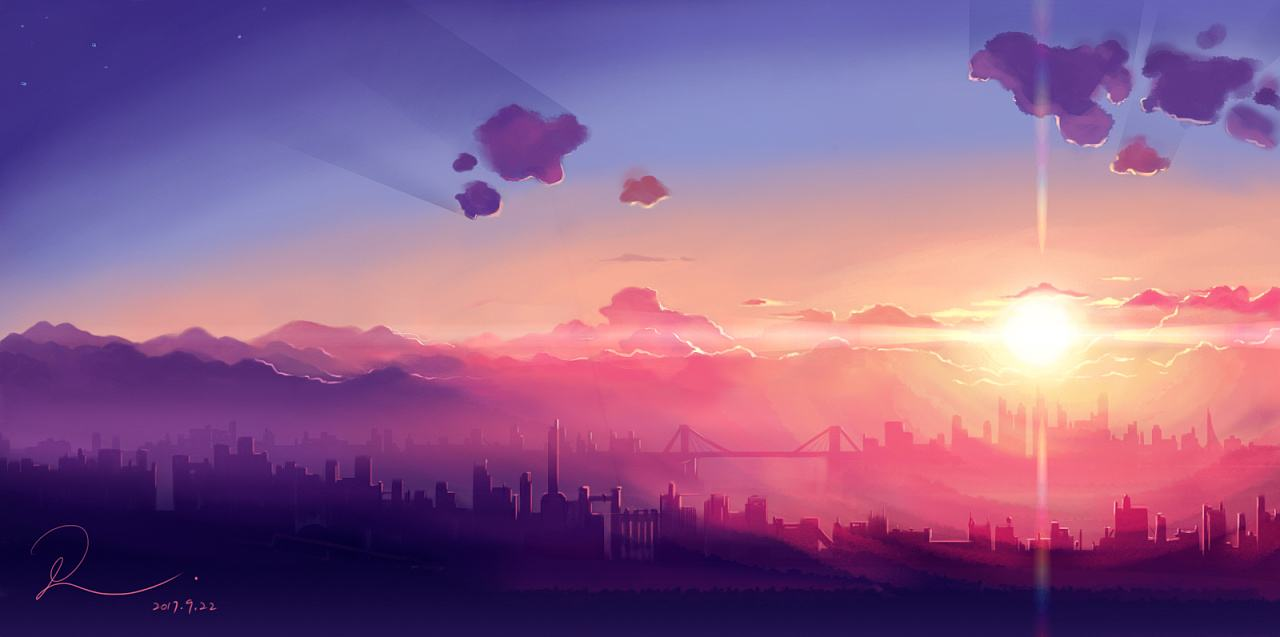 清晨，太阳升起，带来新的一天。开始，天空呈粉红色，慢慢地变成了蔚蓝色，太阳就像一个大火球一样升起来了。
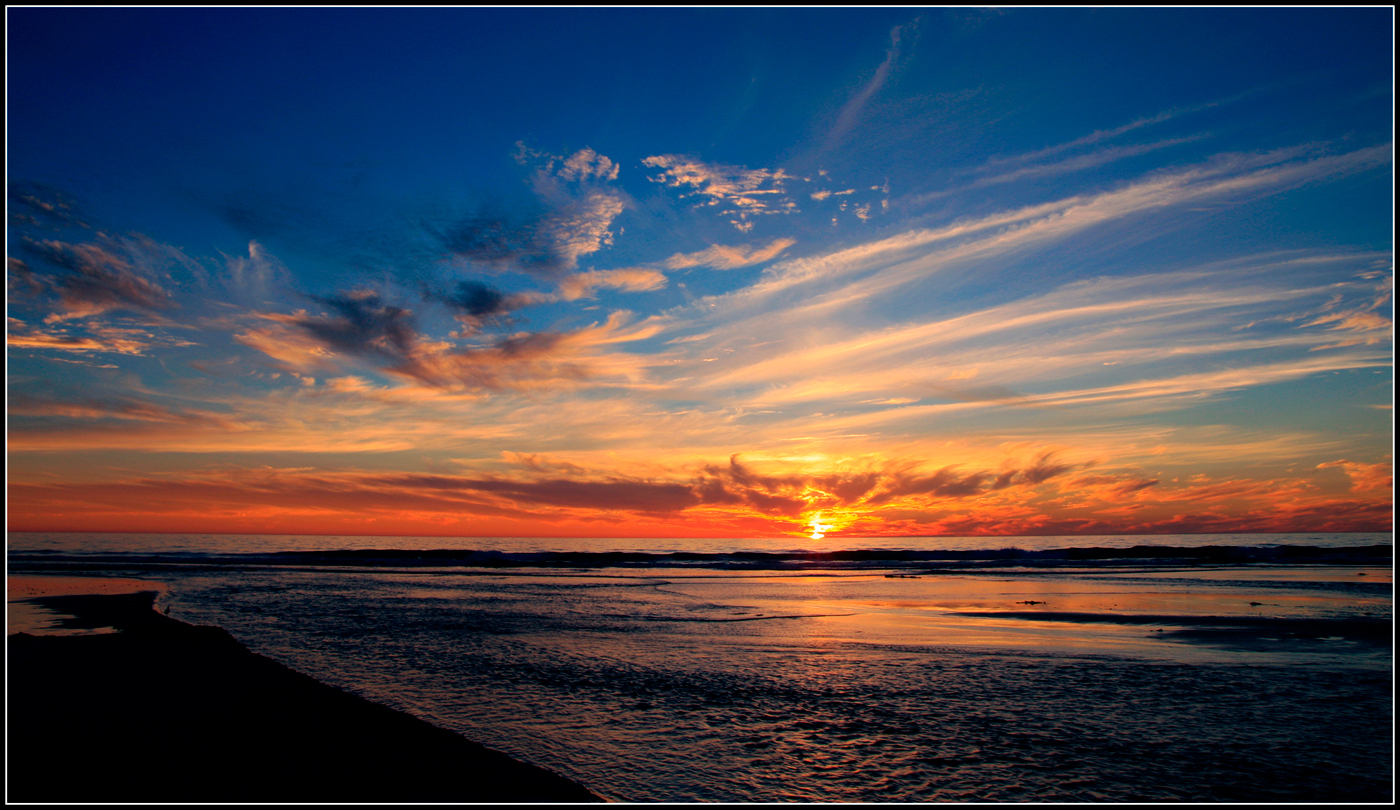 一天结束了，落日的余晖不时变幻着颜色，好像有谁在天空涂上了金色，红色和紫色。
光芒
余晖
光辉
“芒”的意思：
（1）草本植物。
（2）植物上的细刺。
（3）像刺一样的东西。
一天结束了，落日的余晖不时变幻着颜色，好像有谁在天空涂上了金色、红色和紫色。
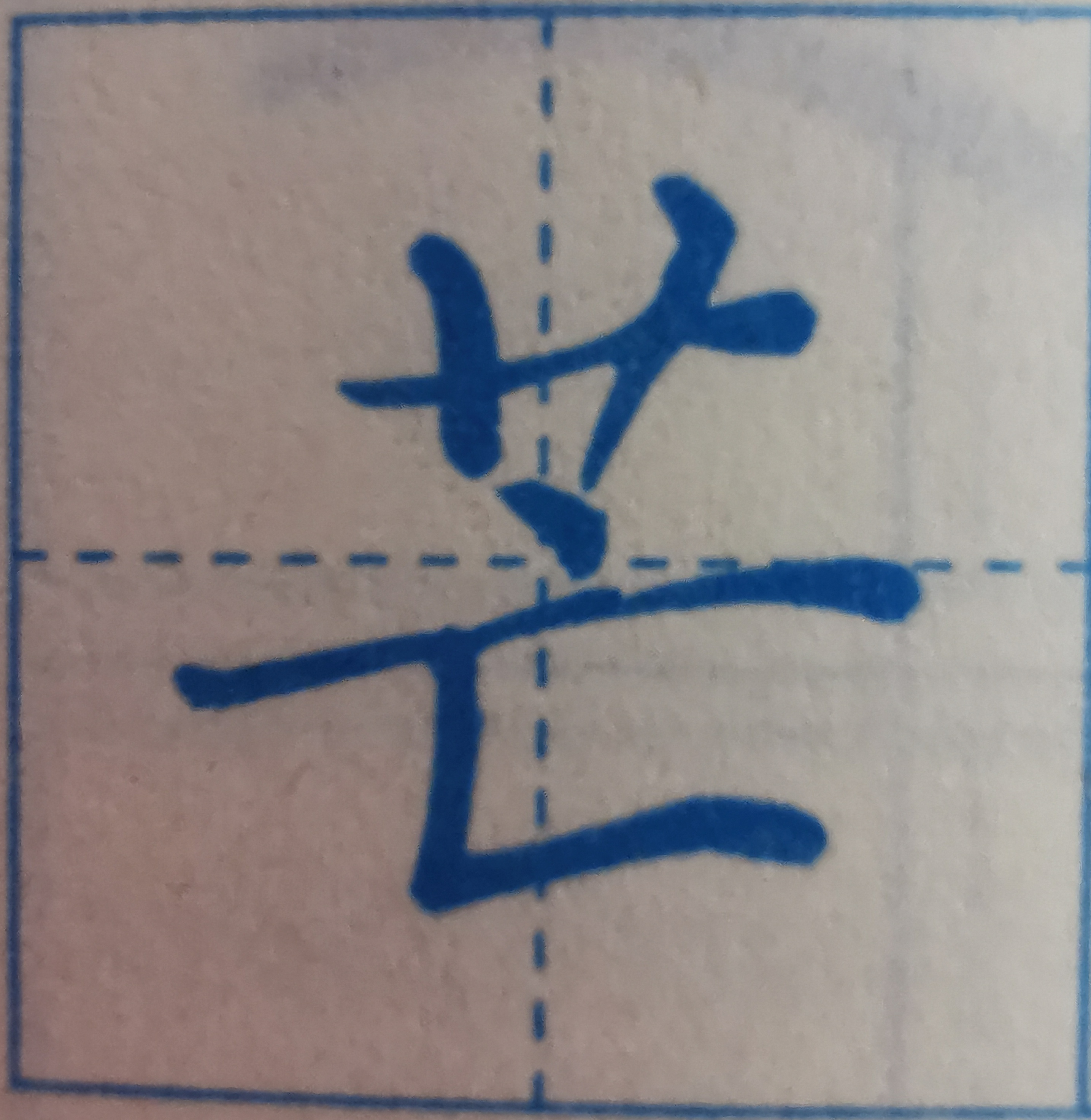 芒果
 麦芒
清晨，太阳升起，带来新的一天。开始，天空呈粉红色，慢慢地变成了蔚蓝色，太阳就像一个大火球一样升起来了。
wèi
chéng
yú     huī
huàn
一天结束了，落日的余晖不时变幻着颜色，好像有谁在天空涂上了金色，红色和紫色。
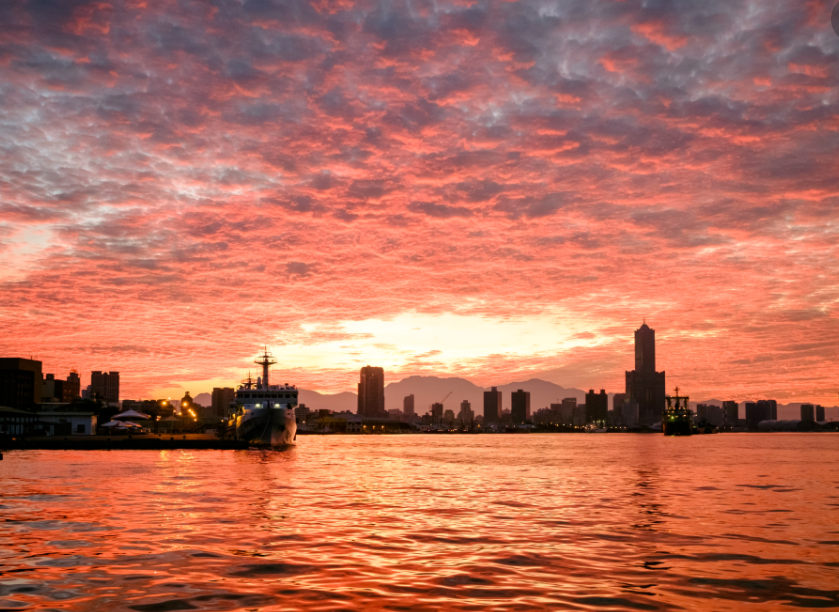 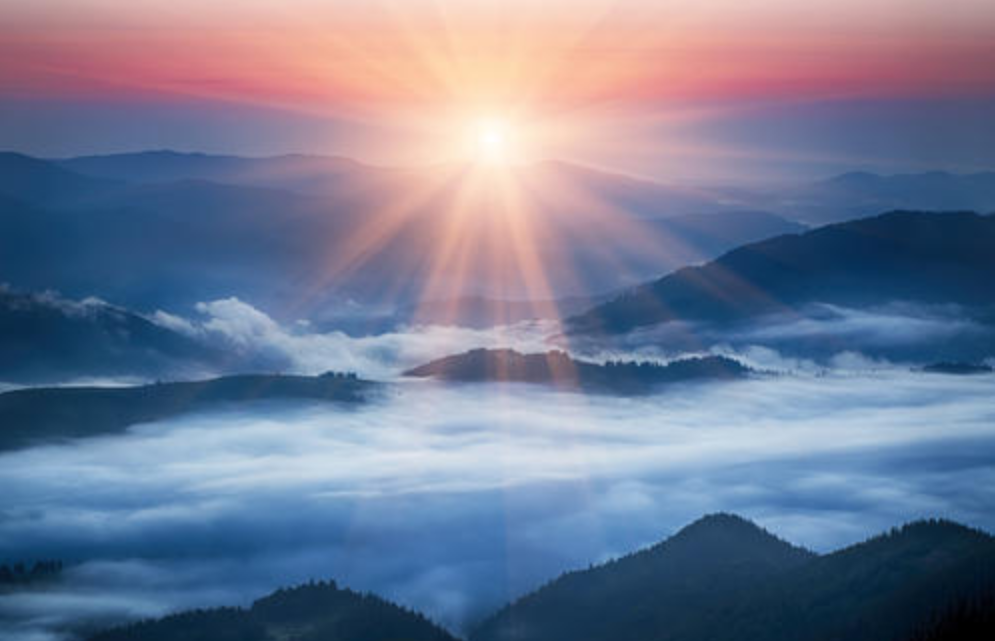 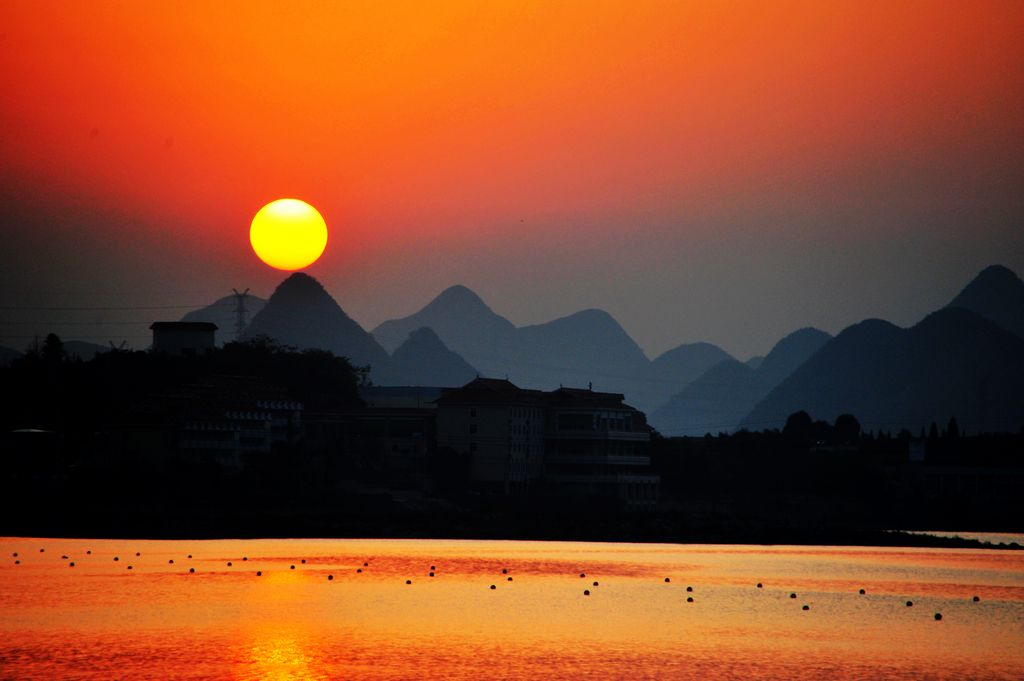 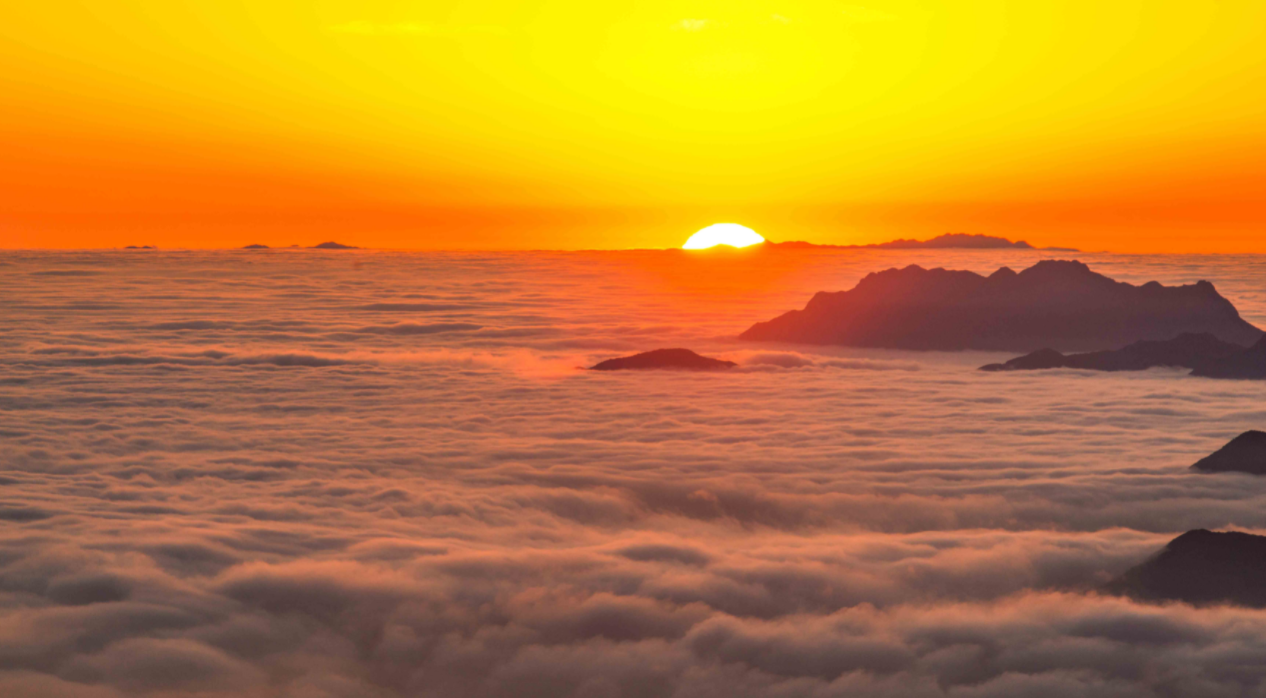 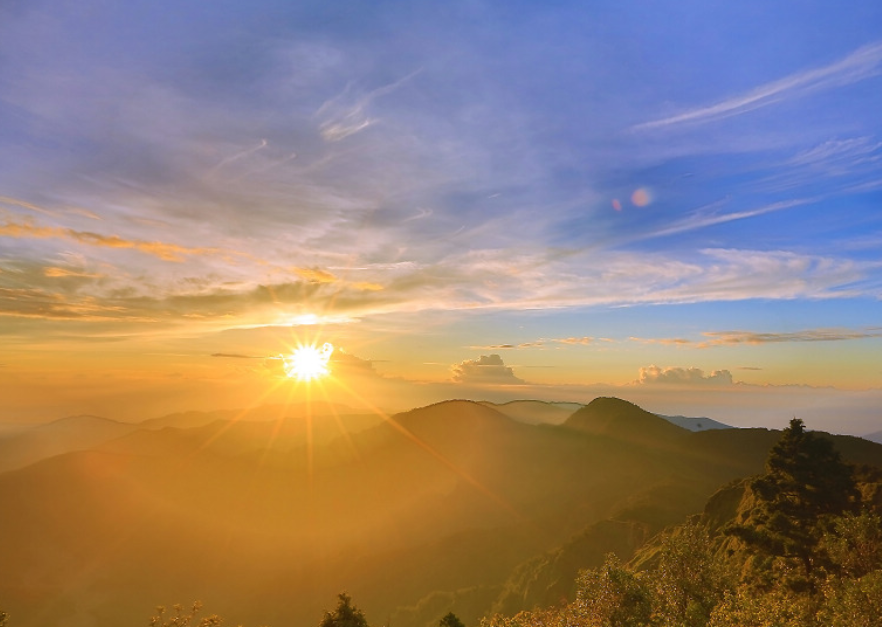 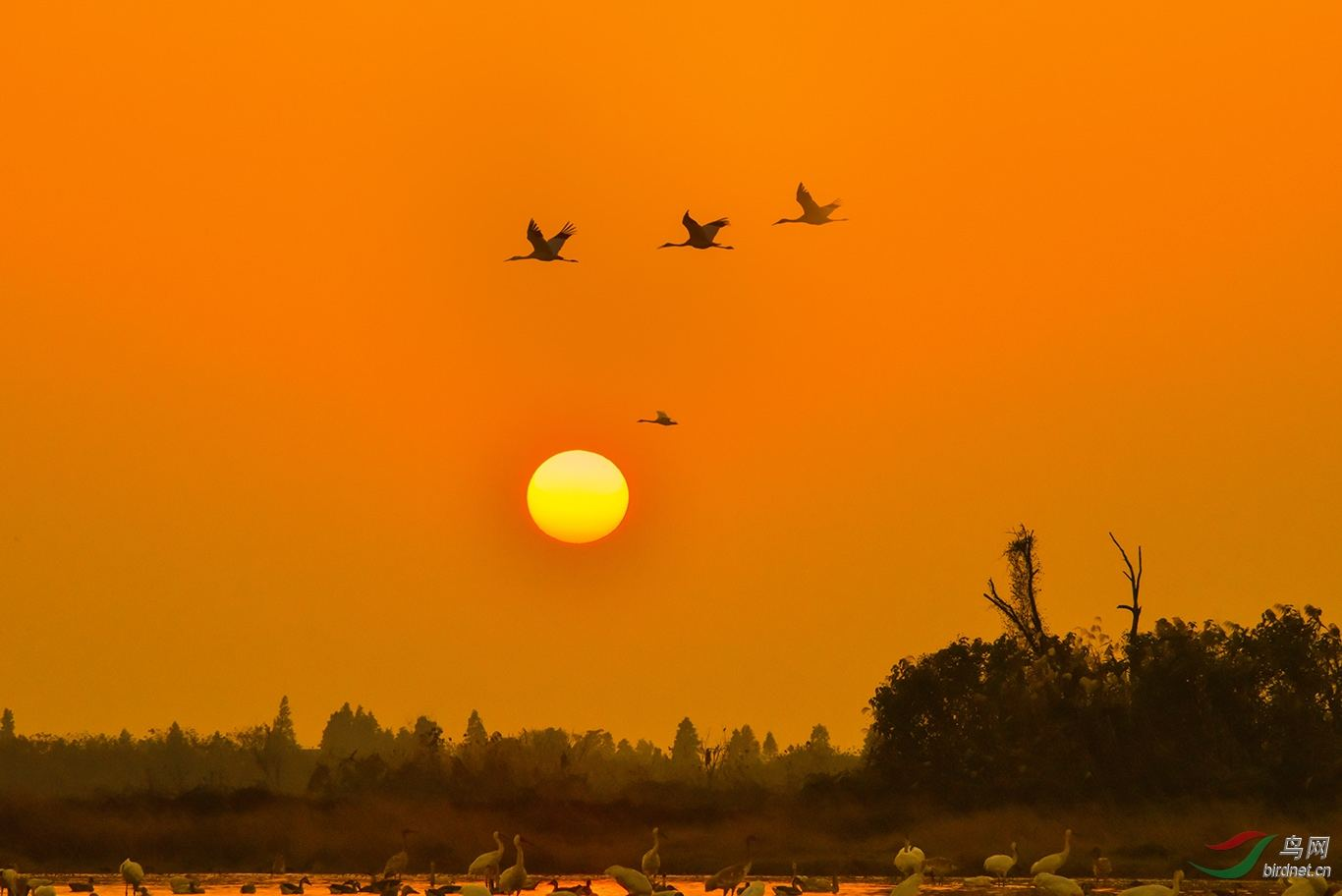 清晨，太阳升起，带来新的一天。开始，天空呈粉红色，慢慢地变成了蔚蓝色，太阳就像一个大火球一样升起来了。
wèi
chéng
yú     huī
huàn
一天结束了，落日的余晖不时变幻着颜色，好像有谁在天空涂上了金色，红色和紫色。
清晨，太阳升起，带来新的一天。开始，天空呈粉红色，慢慢地变成了蔚蓝色，太阳就像一个大火球一样升起来了。
wèi
chéng
yú     huī
huàn
一天结束了，落日的余晖不时变幻着颜色，好像有谁在天空涂上了金色、红色和紫色。
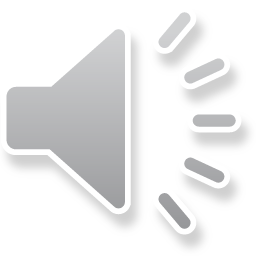 小组合作学习：
你觉得天空中哪个景物最奇妙呢？画出相关语句。
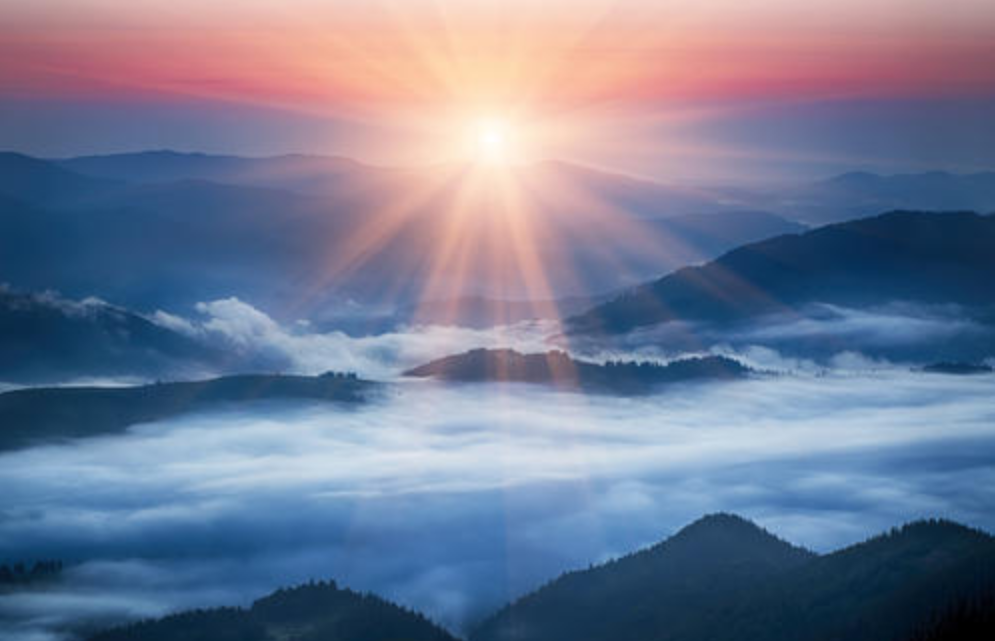 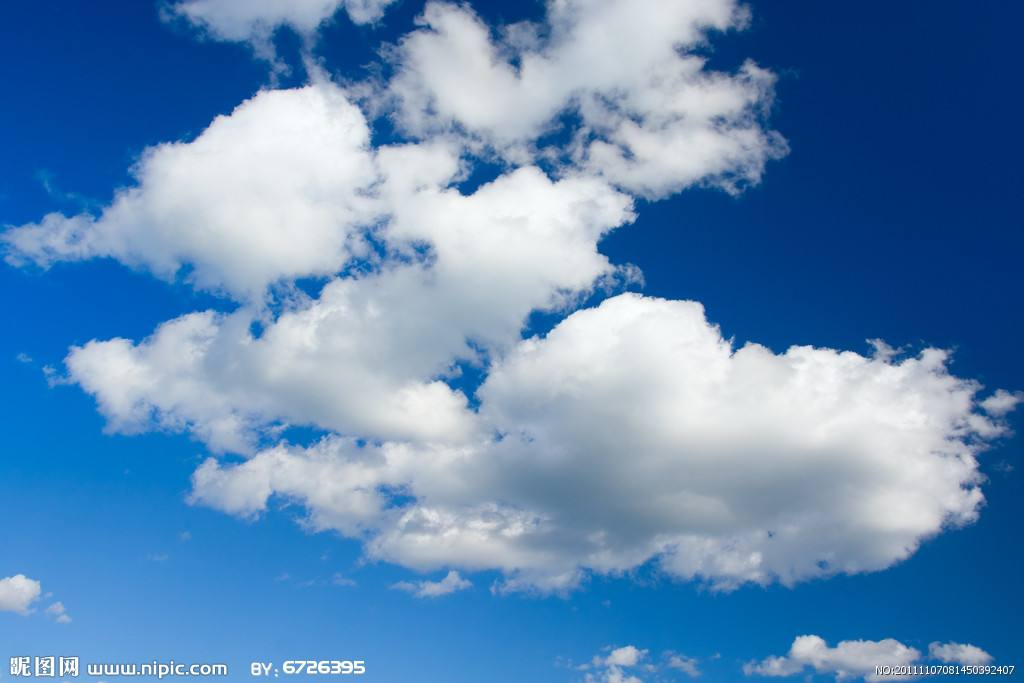 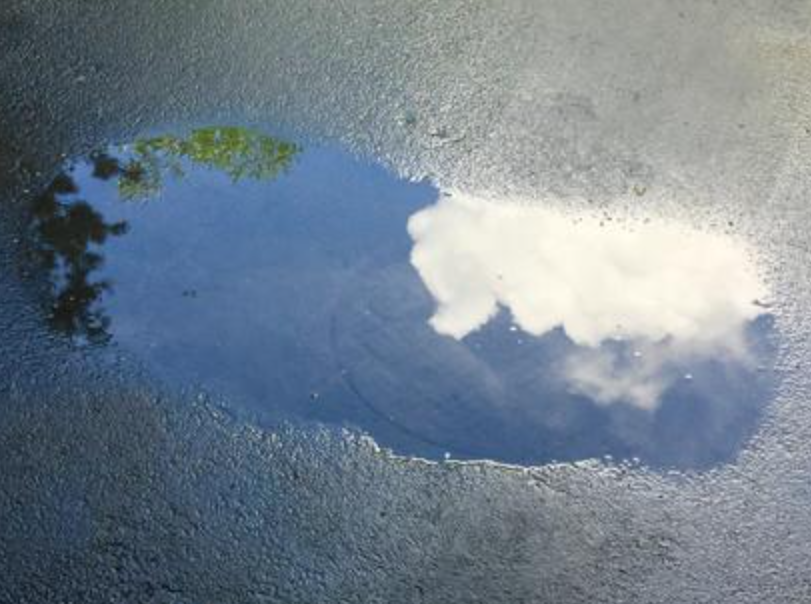 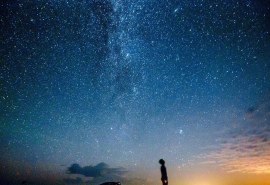 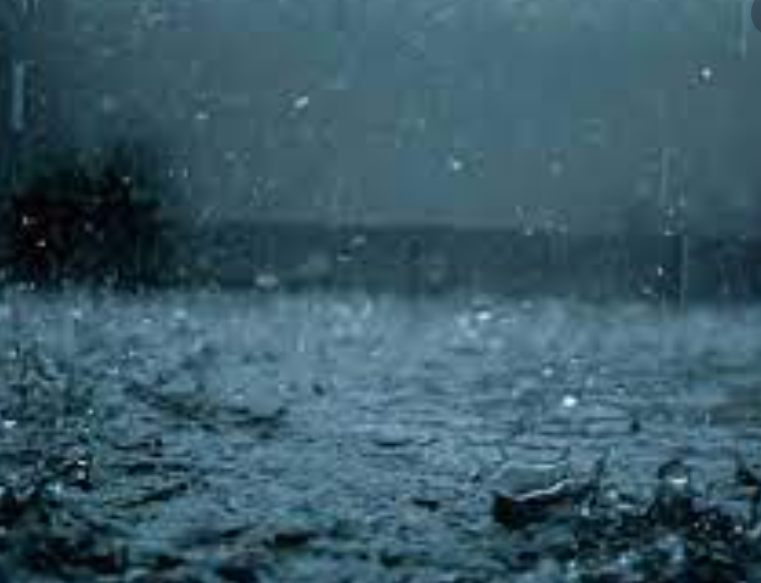 有时，云彩在蓝色的天空中飞行，如同经过雕饰一样，呈现出各种奇妙的形状，告诉我们许多奇妙的故事……
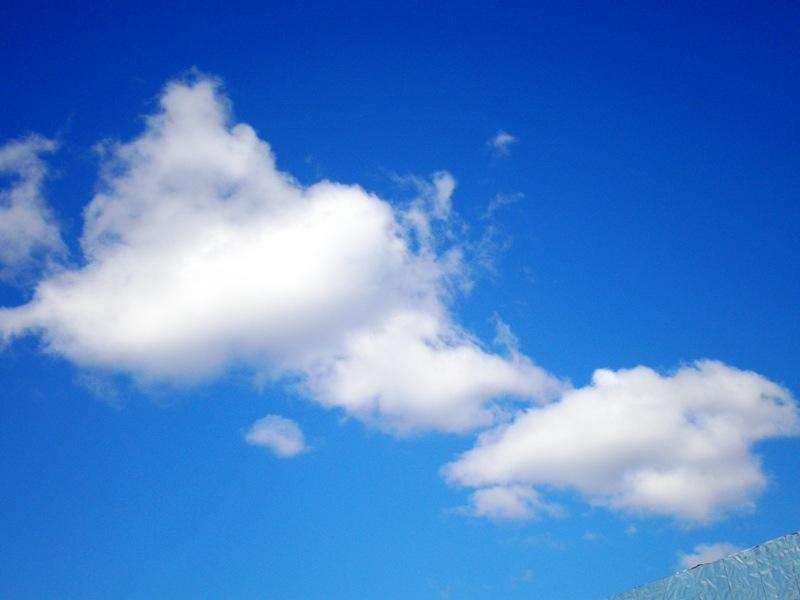 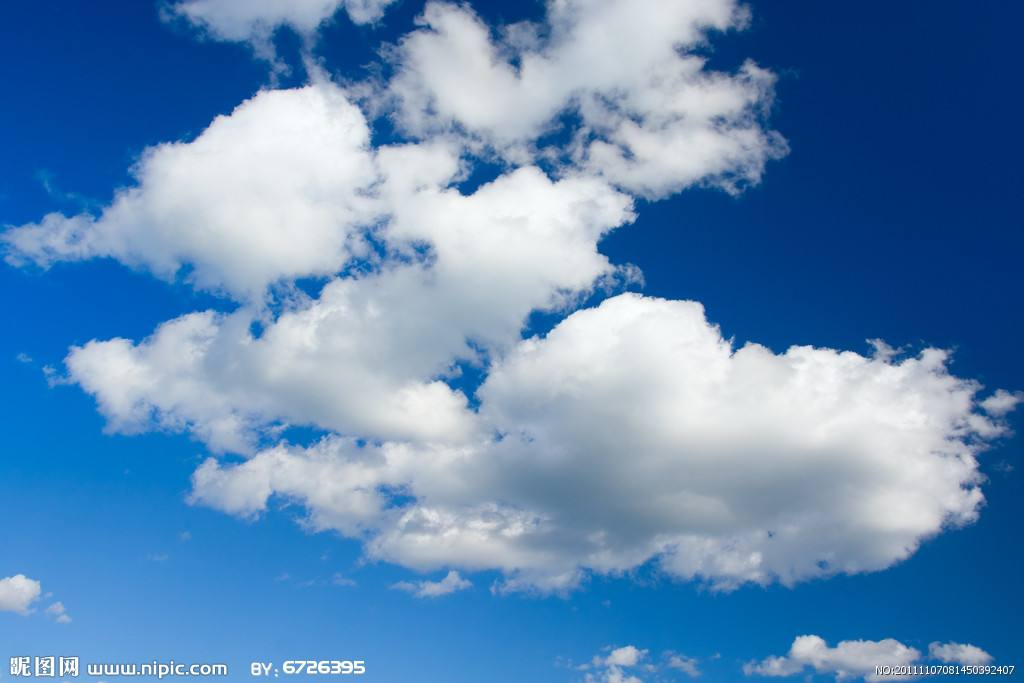 云彩像             ，
它在讲        的故事。
小组合作学习：
你觉得天空中哪个景物最奇妙呢？画出相关语句。
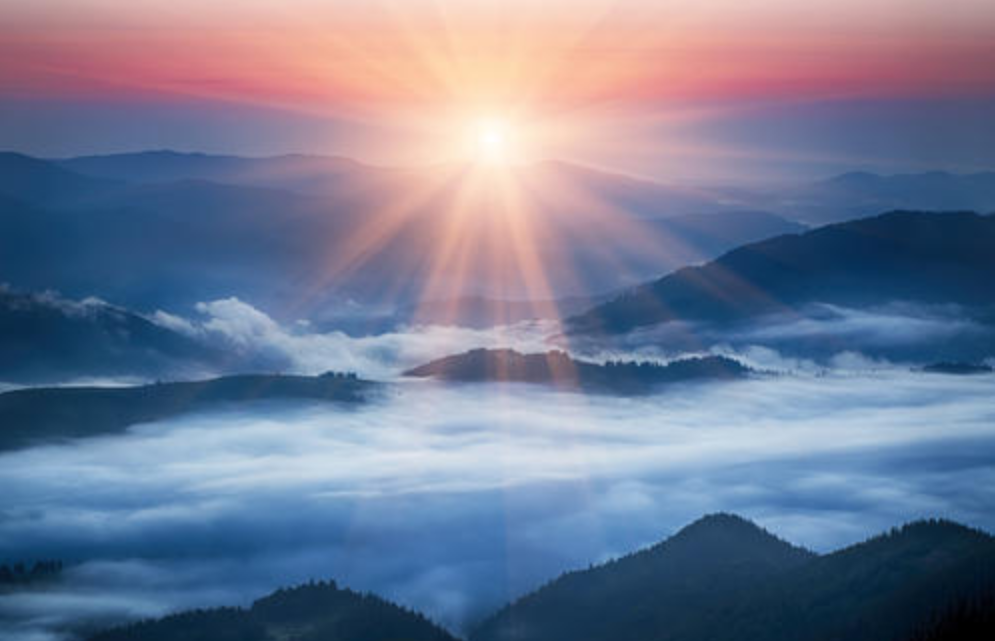 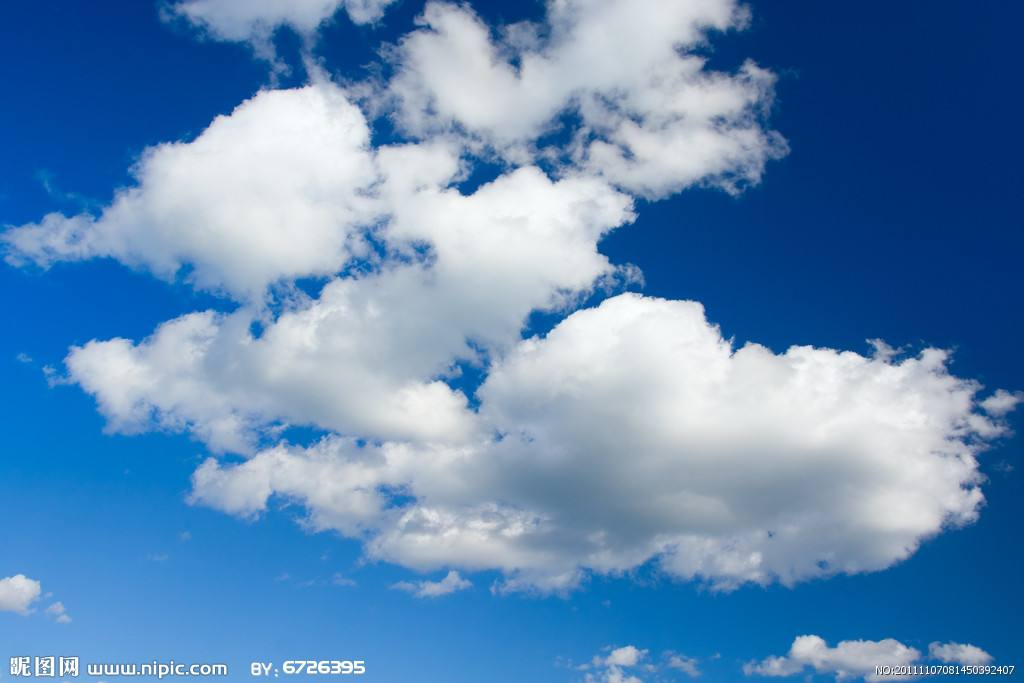 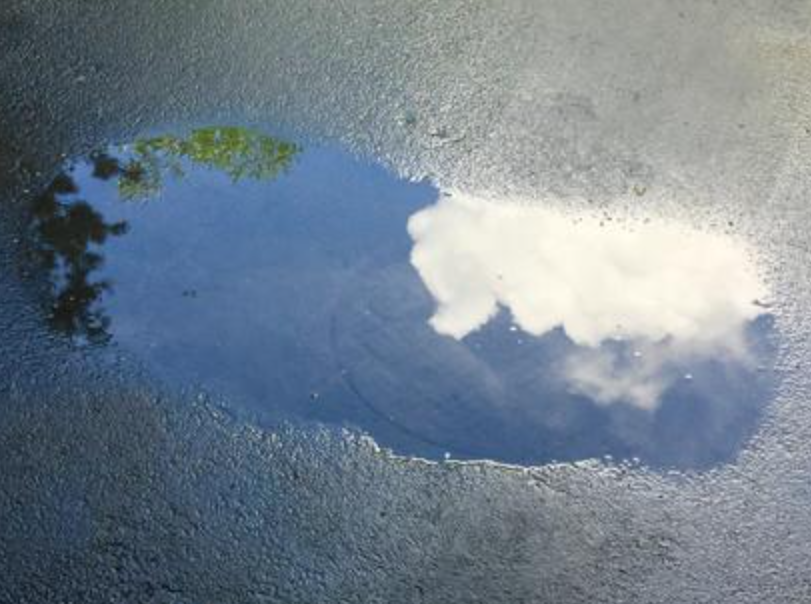 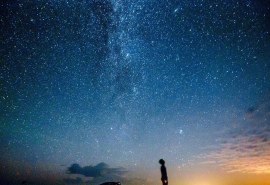 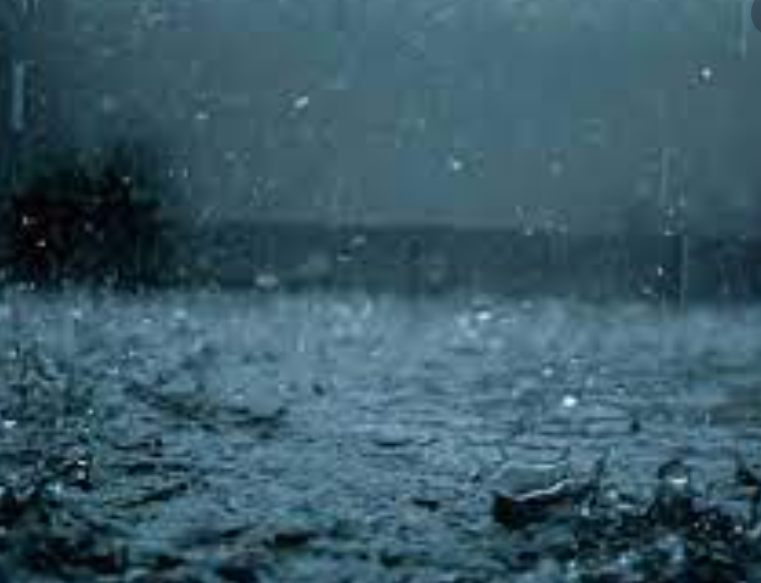 pī
当云彩变得又黑又重时，雨点就会噼噼啪啪地降落到大地上。
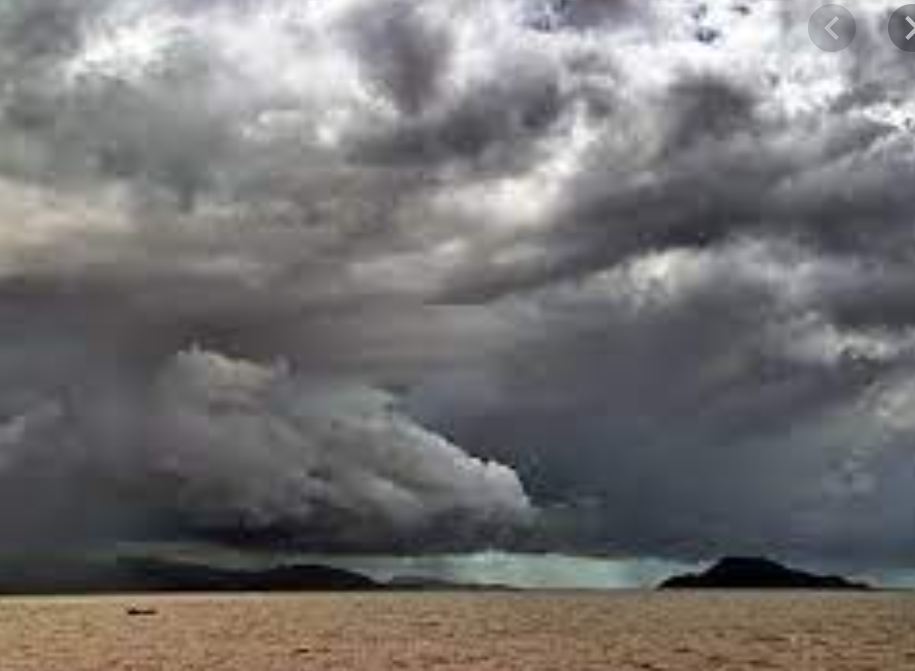 小组合作学习：
你觉得天空中哪个景物最奇妙呢？画出相关语句。
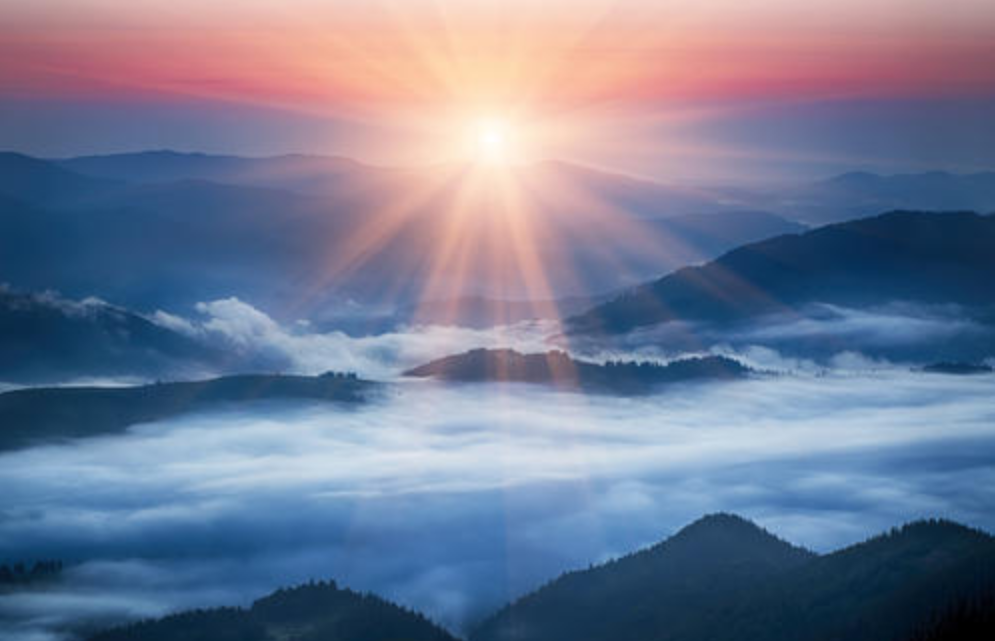 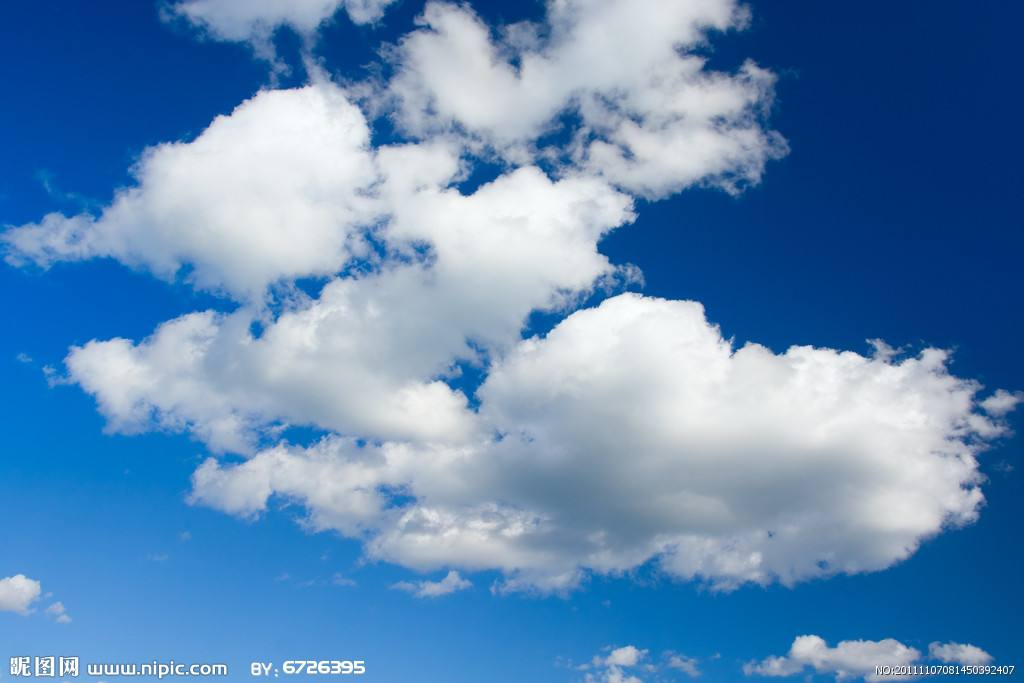 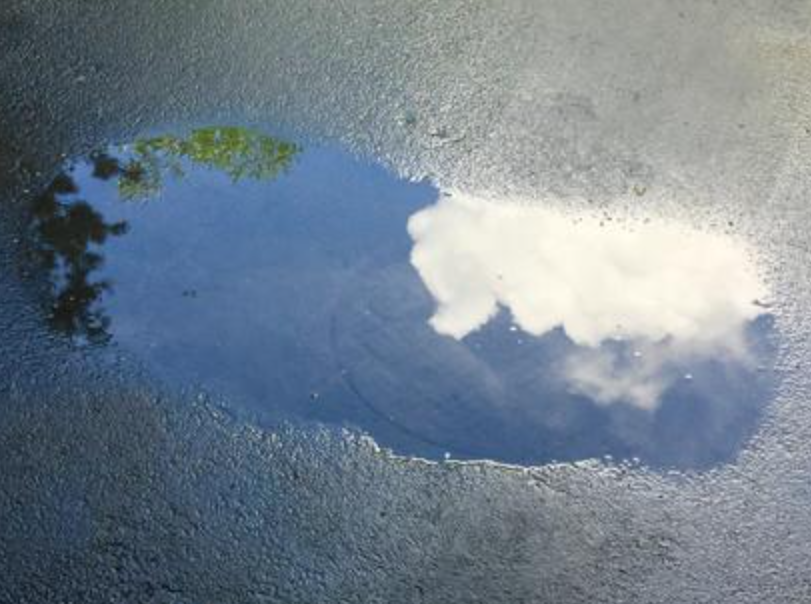 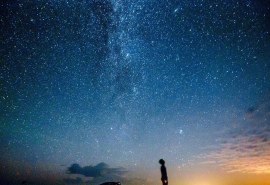 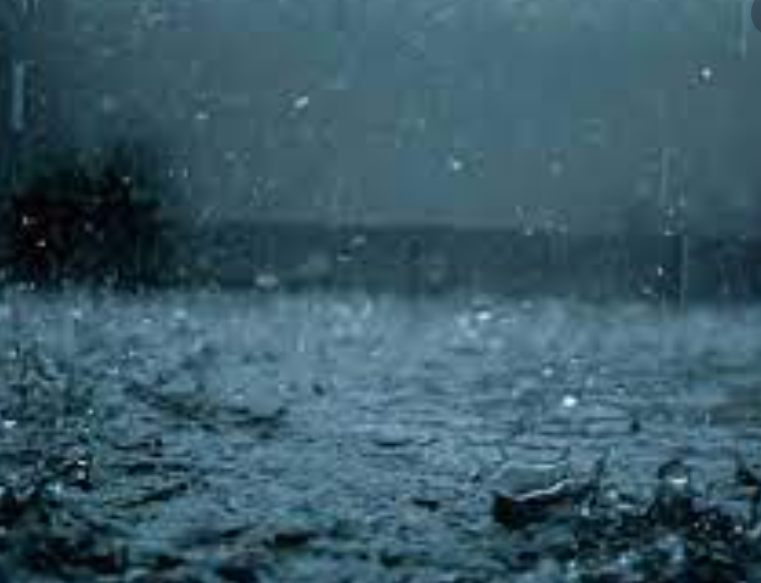 雨后，我们会看到地上有许多水洼，就像有趣的镜子，映射着我们的脸。
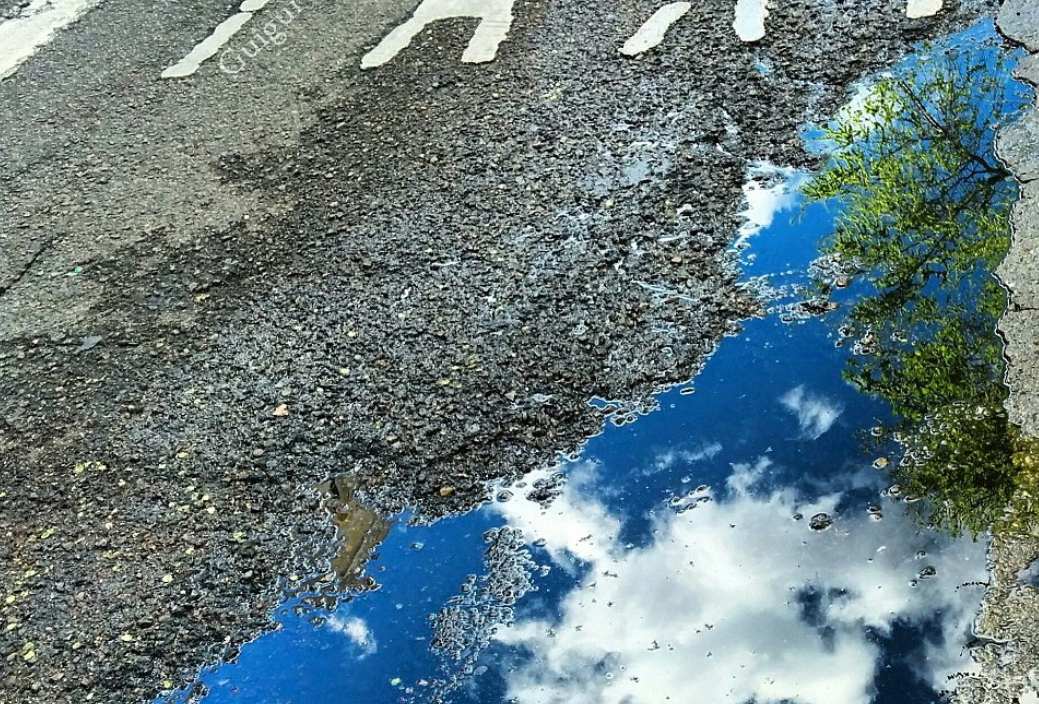 雨后，我们会看到地上有许多水洼，就像有趣的镜子，映射着我们的脸。
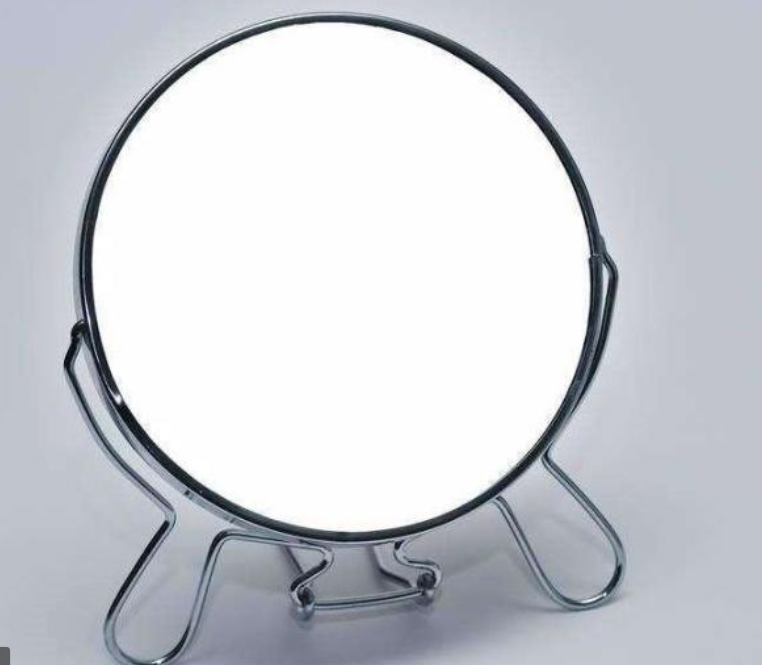 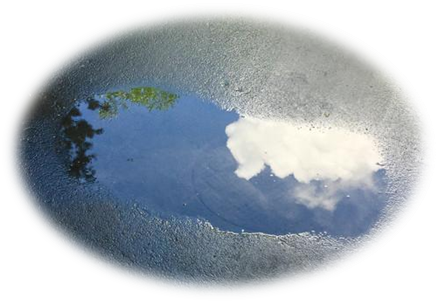 小组合作学习：
你觉得天空中哪个景物最奇妙呢？画出相关语句。
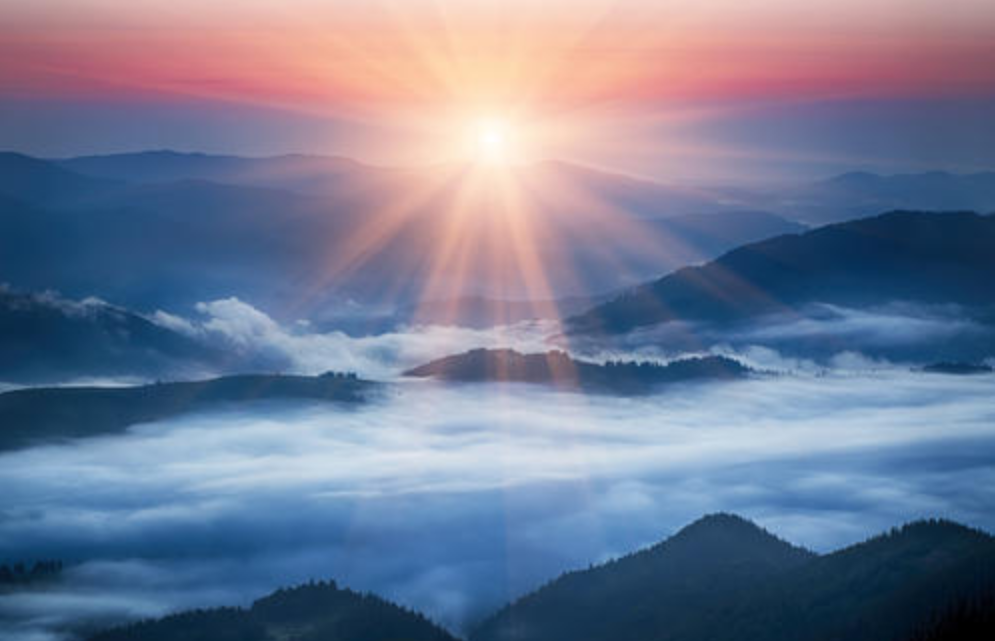 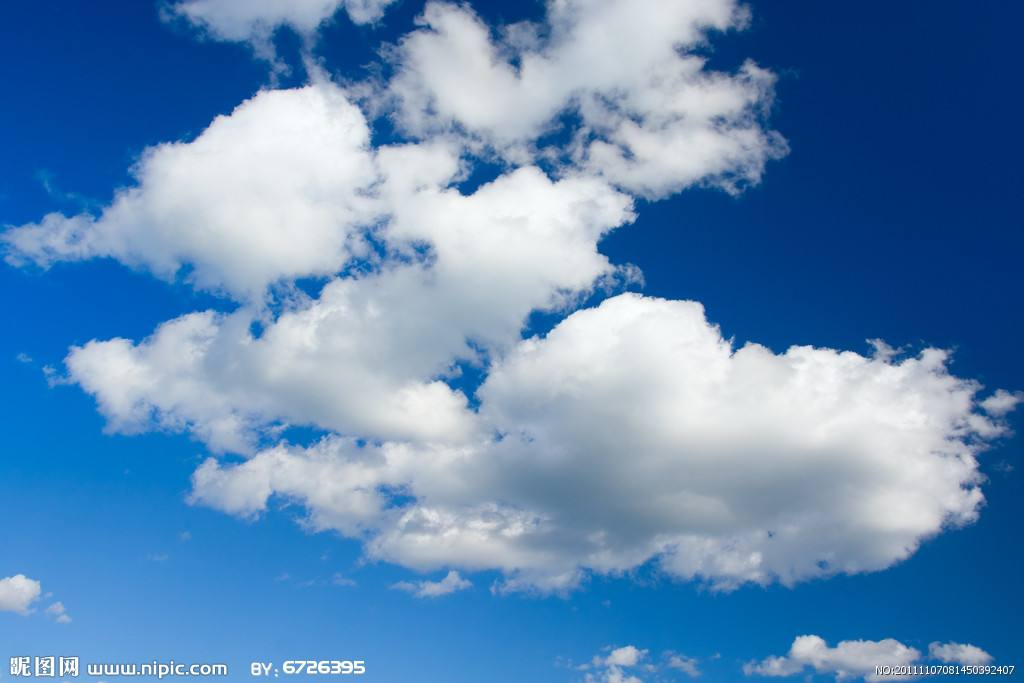 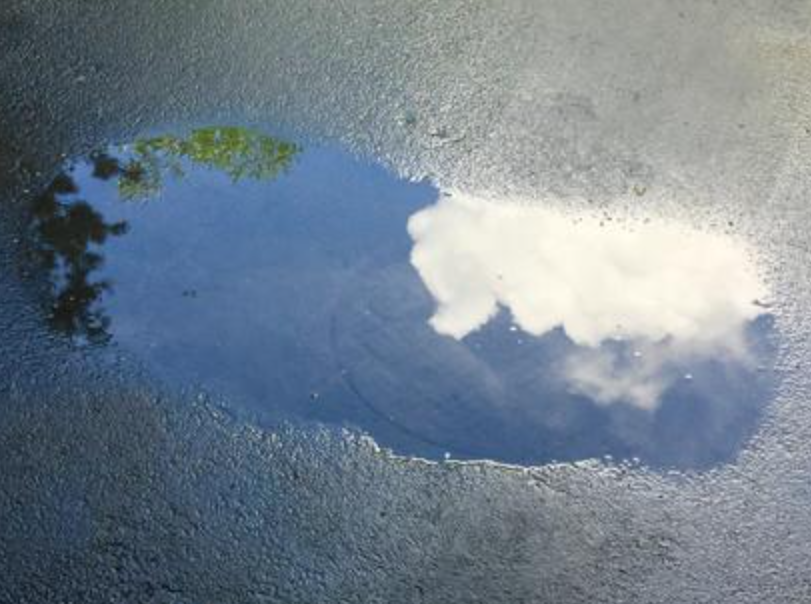 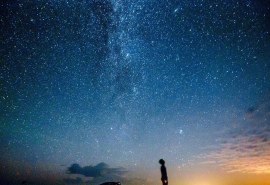 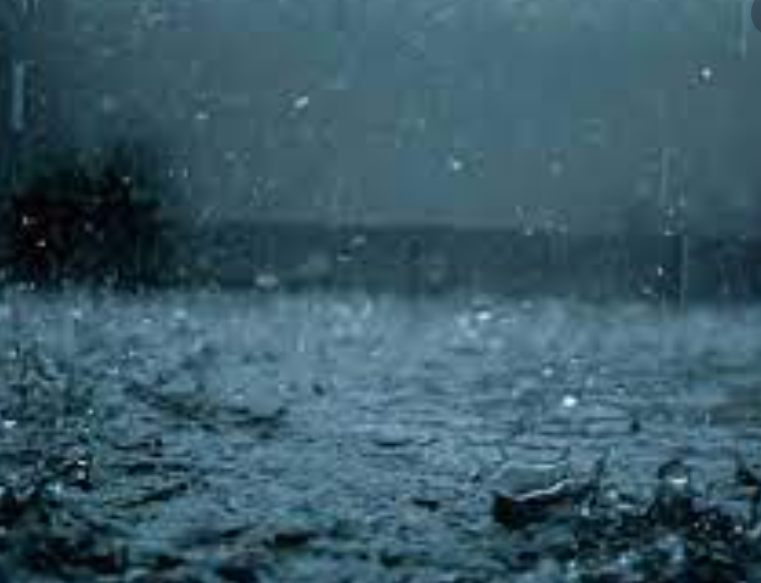 黑夜降临了，我们看见夜空中群星闪烁，就像千千万万支极小的蜡烛在发光。
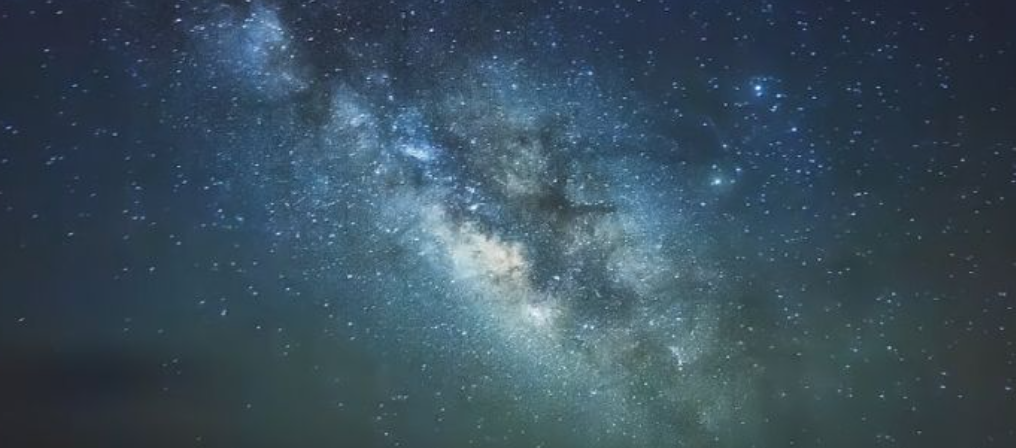 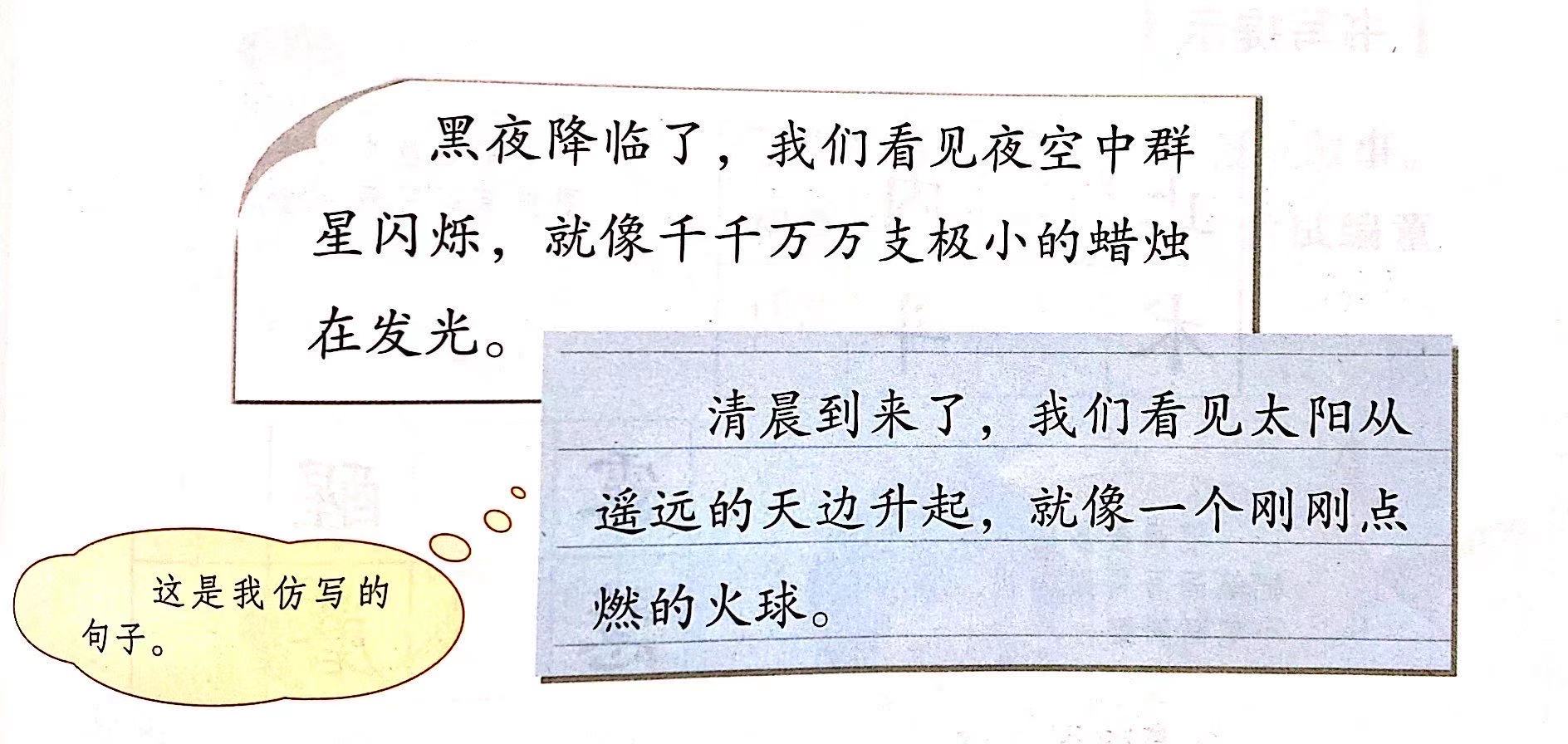 黑夜降临了，我们看见夜空中群星闪烁，就像千千万万支极小的蜡烛在发光。
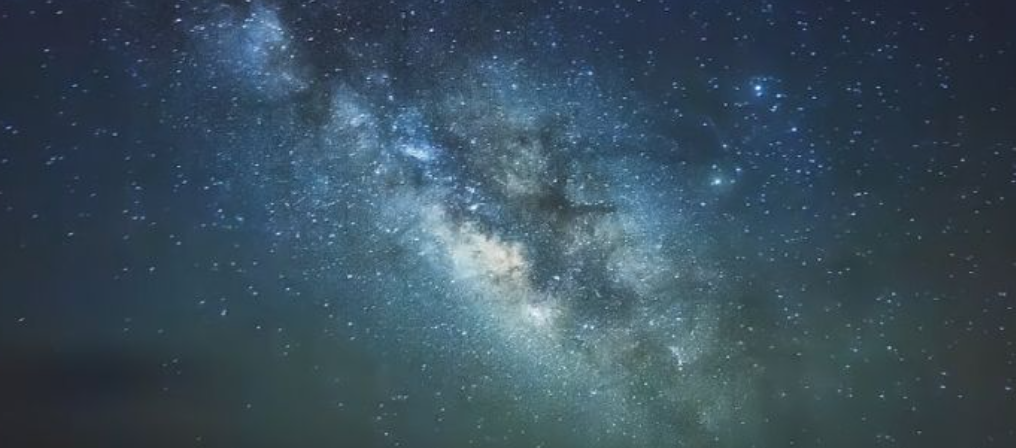 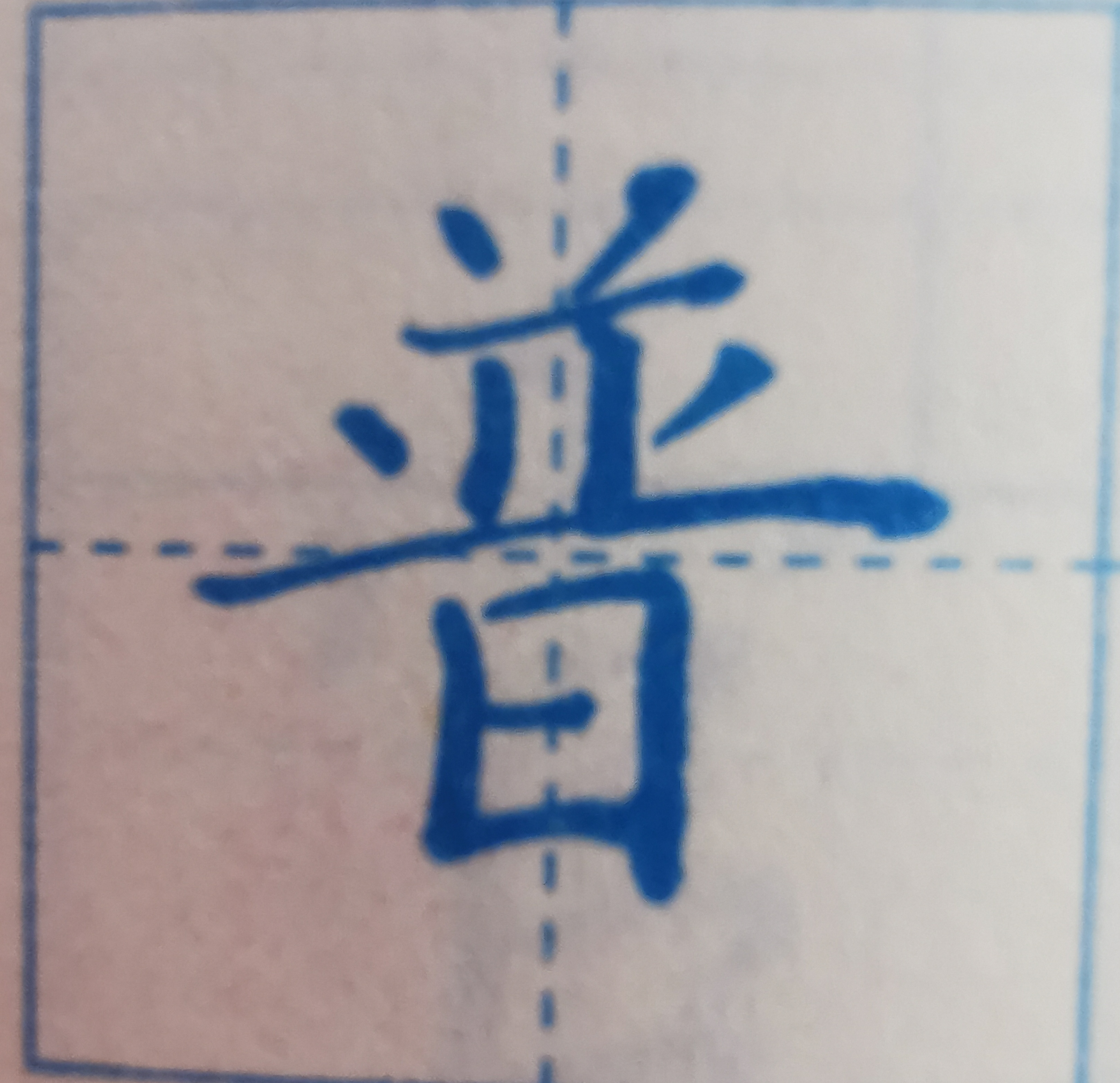 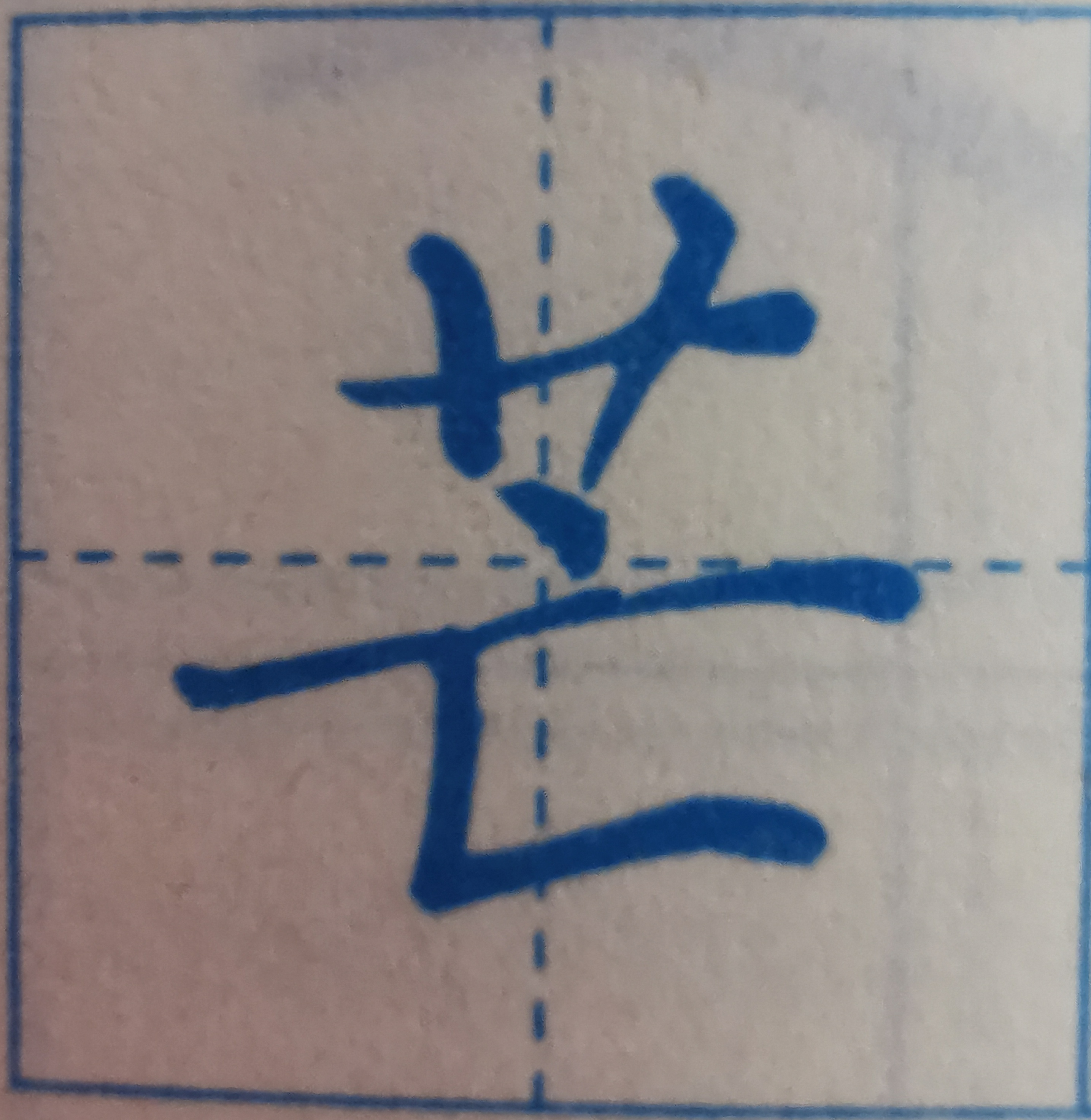 上下窄，中间宽。
横间距，要相等。
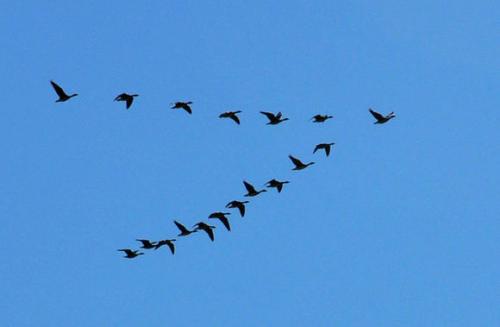 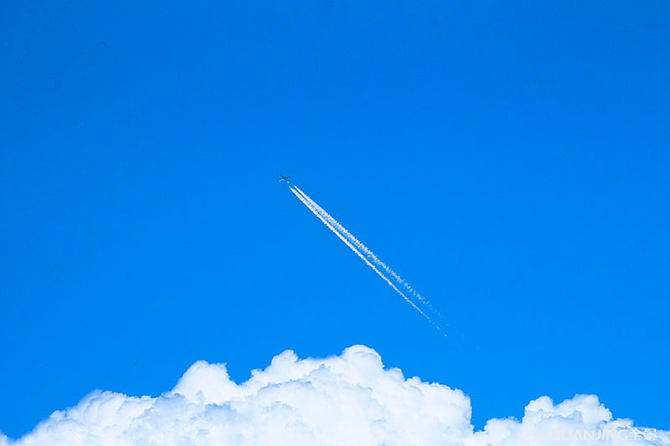 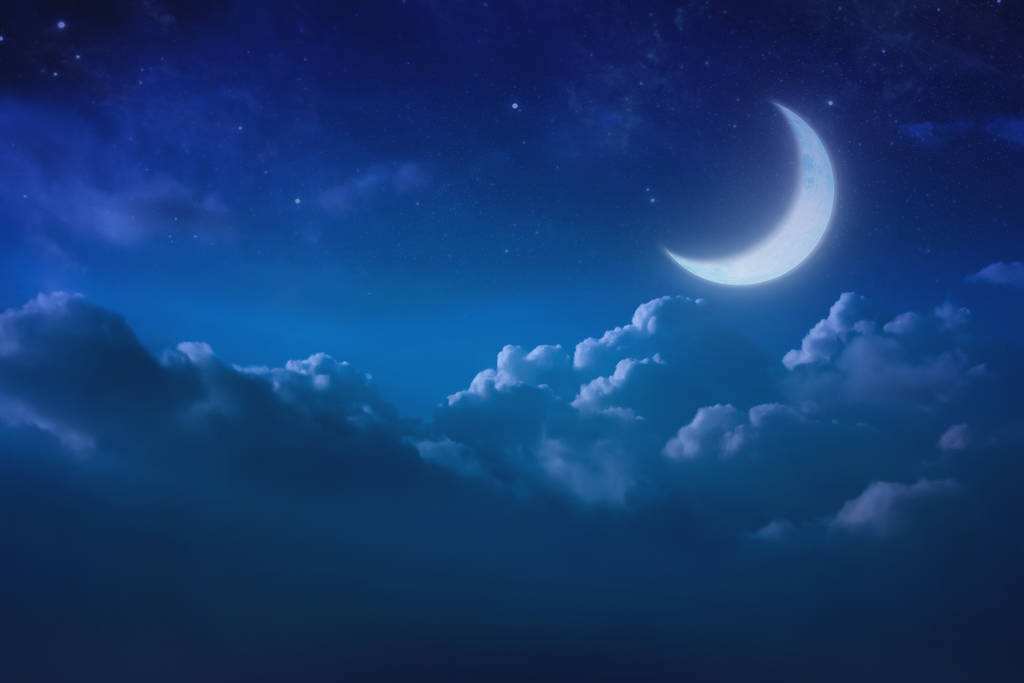 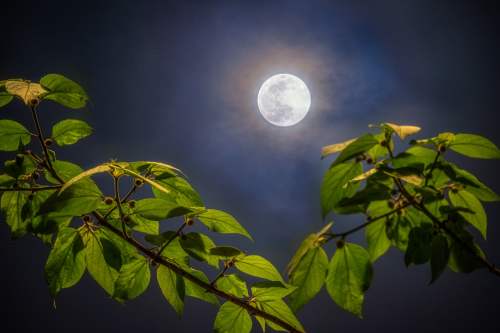 作业：用上“观其色、看其形、听其声”的方法，通过观察、辅之想象，和同桌说说天空中其他奇妙的景物。